Chapter 2
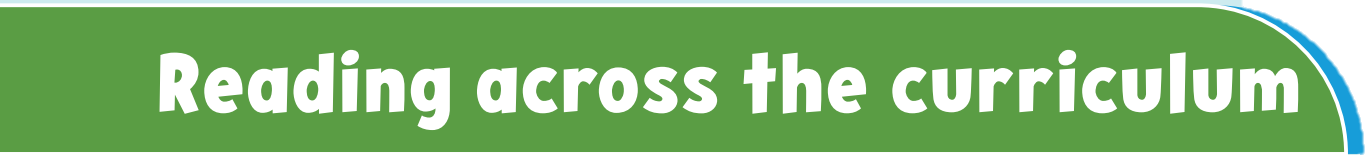 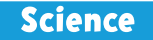 Come on! Let’s exercise!
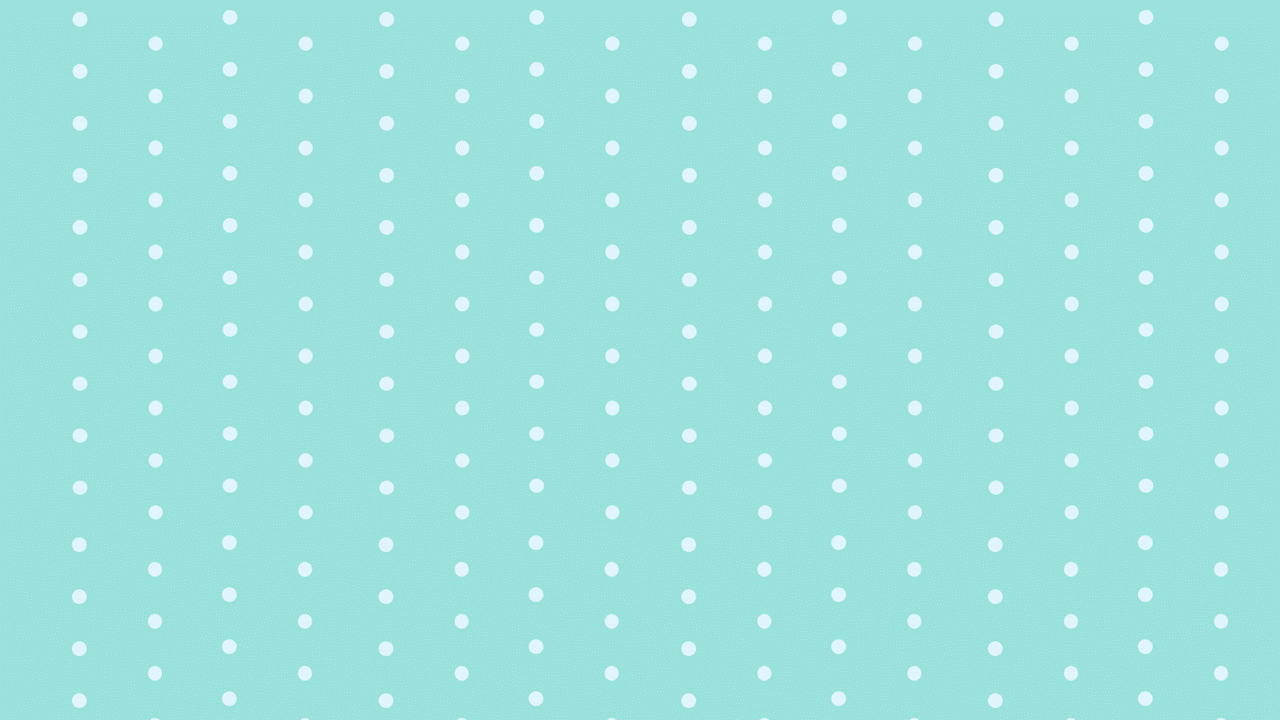 Pre-reading
Let’s read an article about science today!
This is the article we’re reading today.
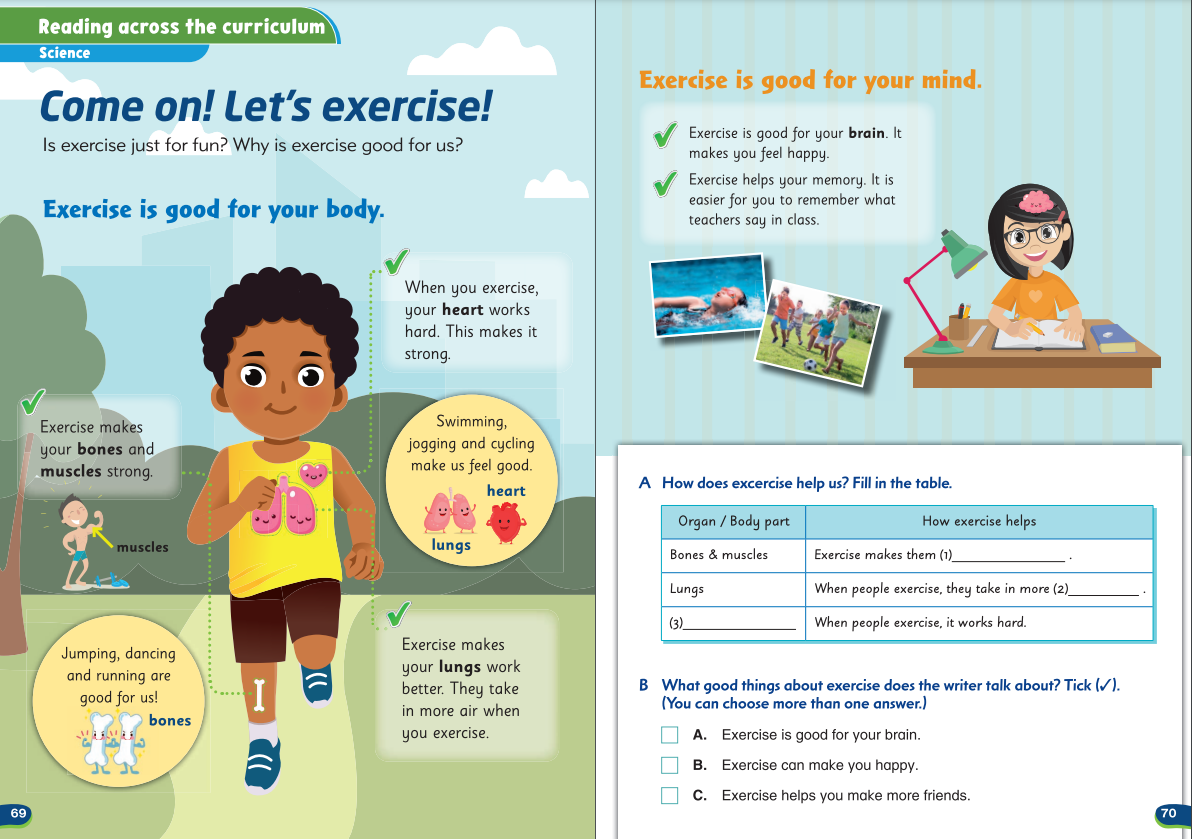 Let’s read
Questions
Pre-reading
What’s the title of the article?
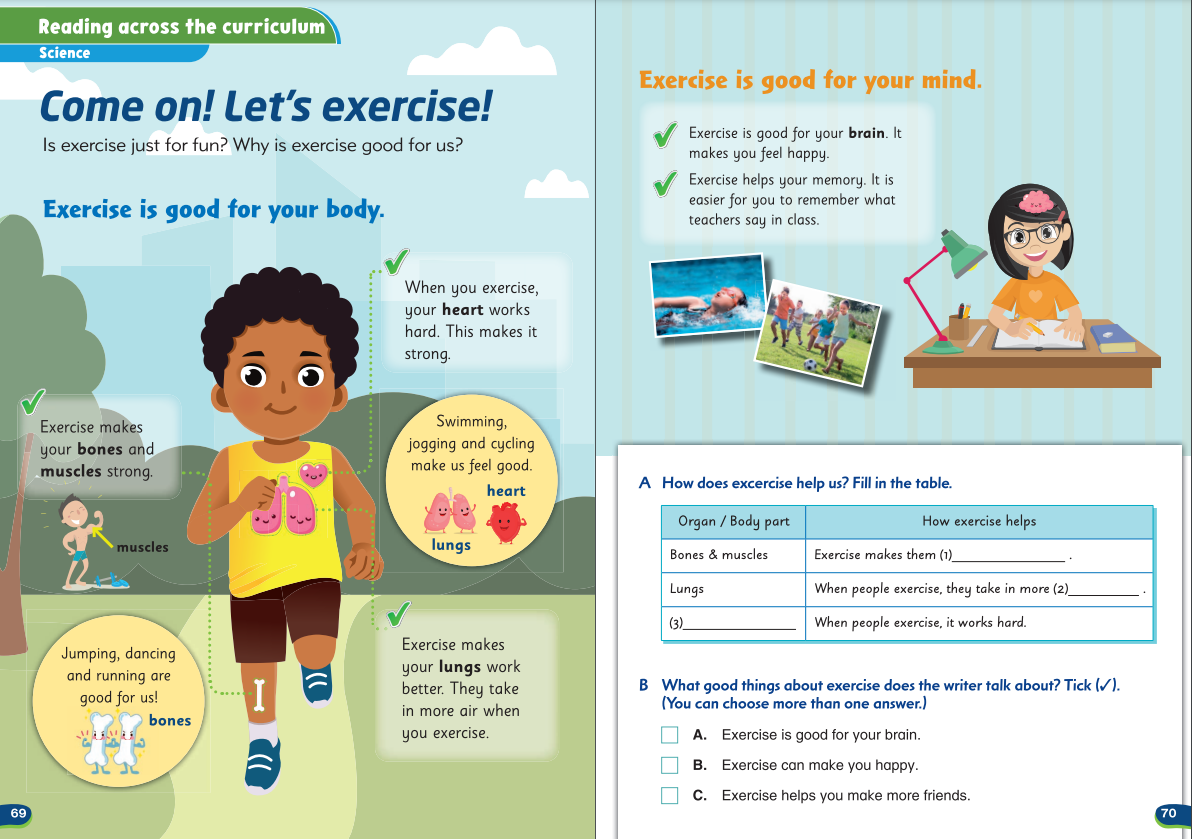 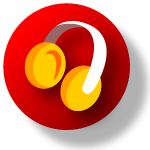 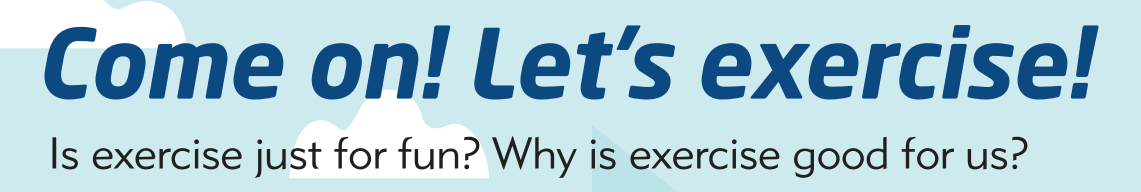 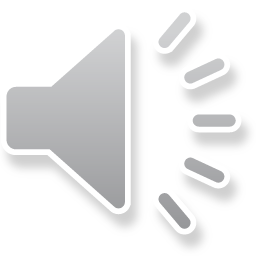 Let’s read
Questions
Pre-reading
What’s the title of the article?
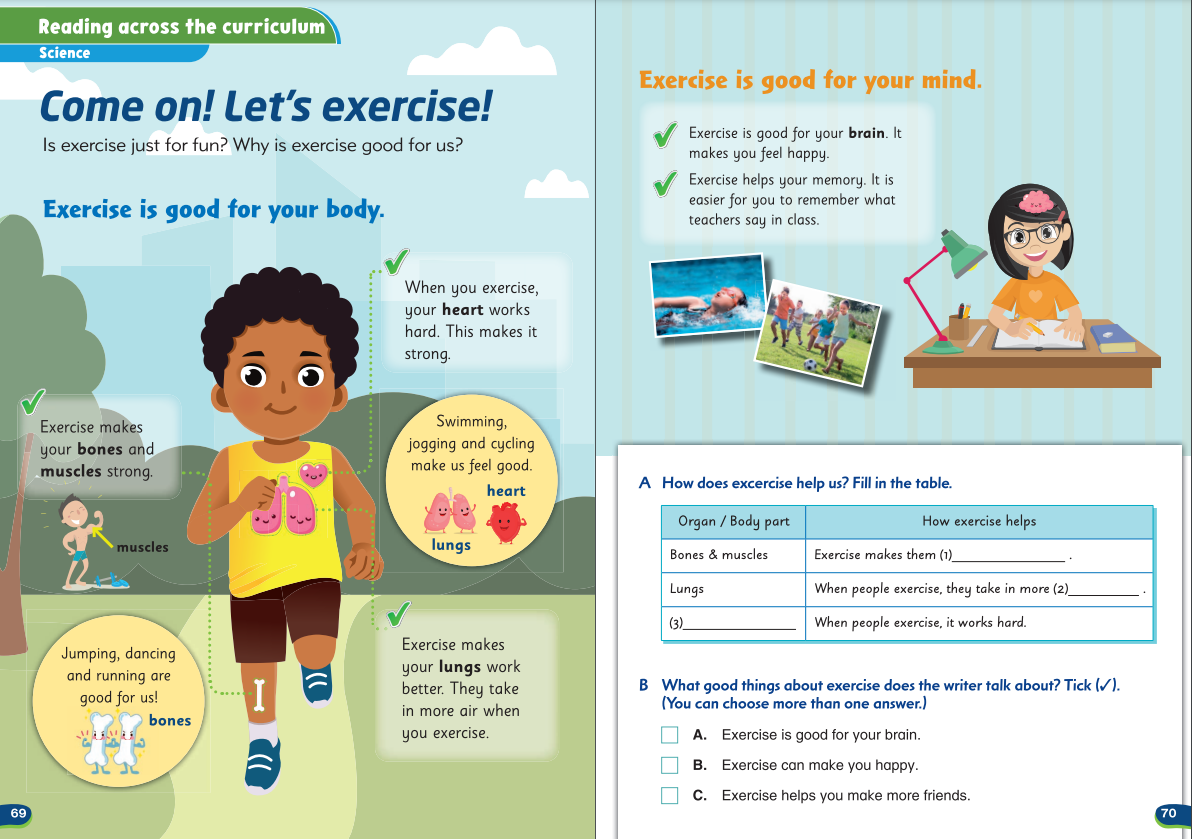 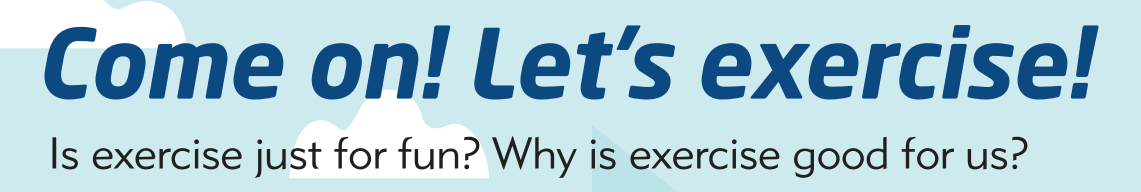 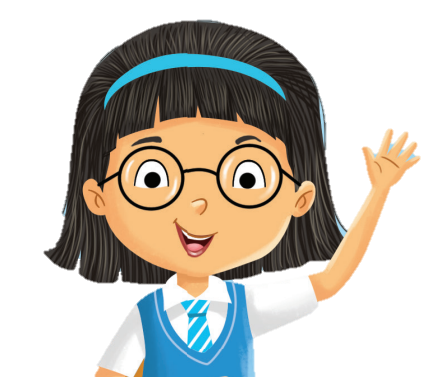 This article talks about exercise!
Let’s read
Questions
Pre-reading
What’s the title of the article?
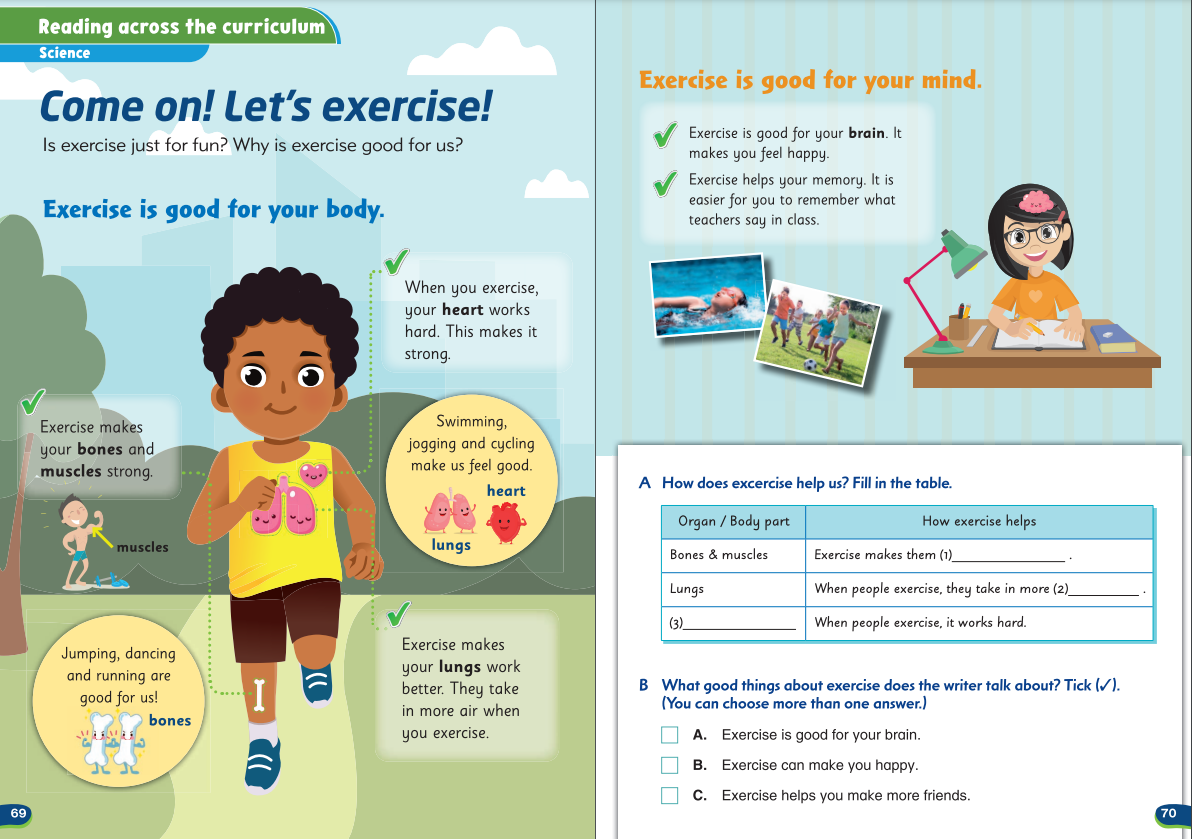 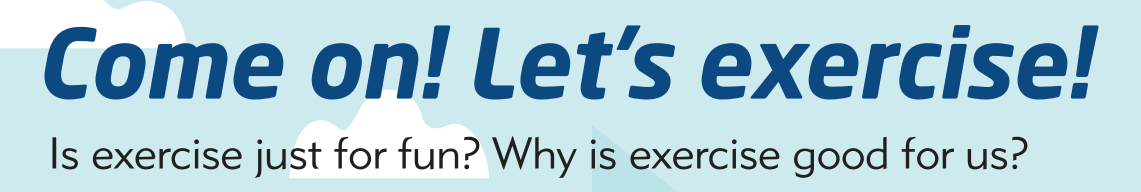 Do you think it talks about …
different kinds of exercises?

or the good things about doing exercises?
Let’s read
Questions
Pre-reading
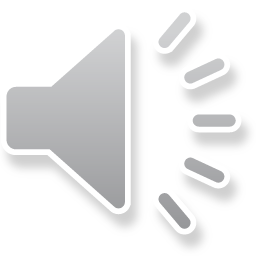 How is exercise good for us?
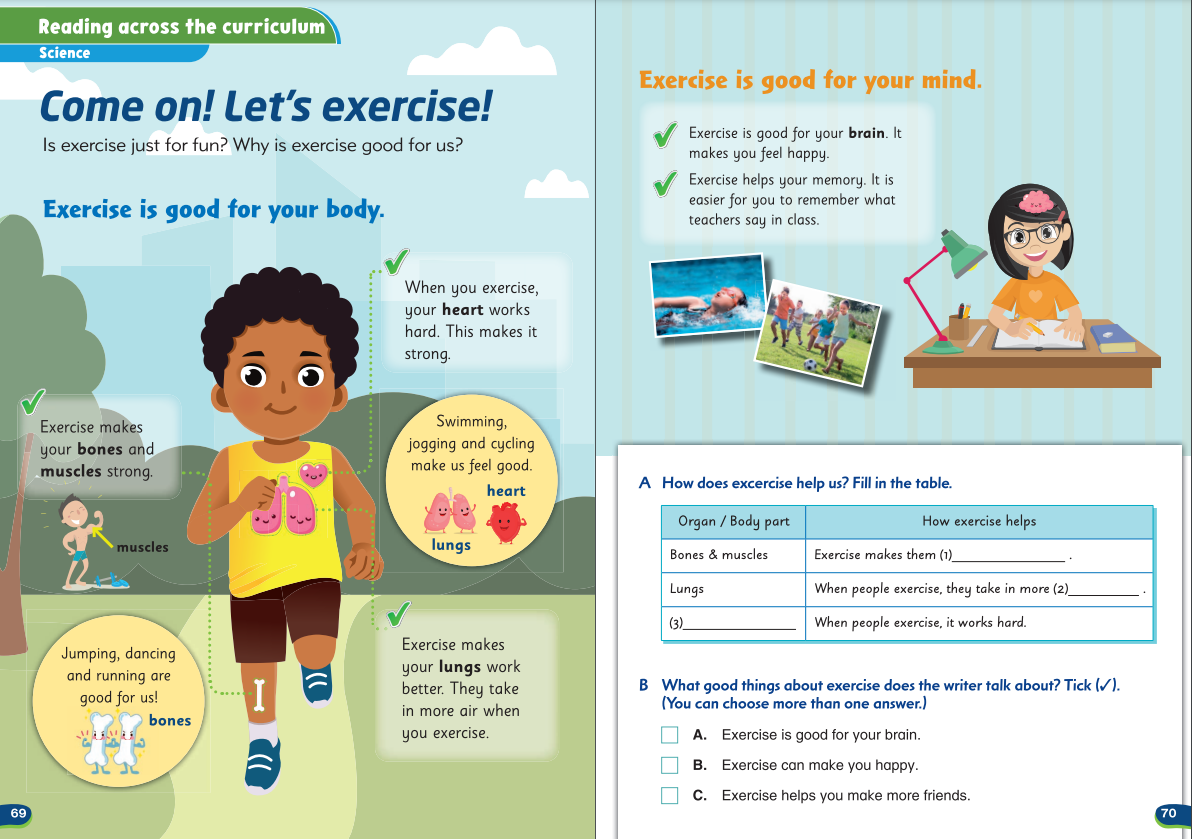 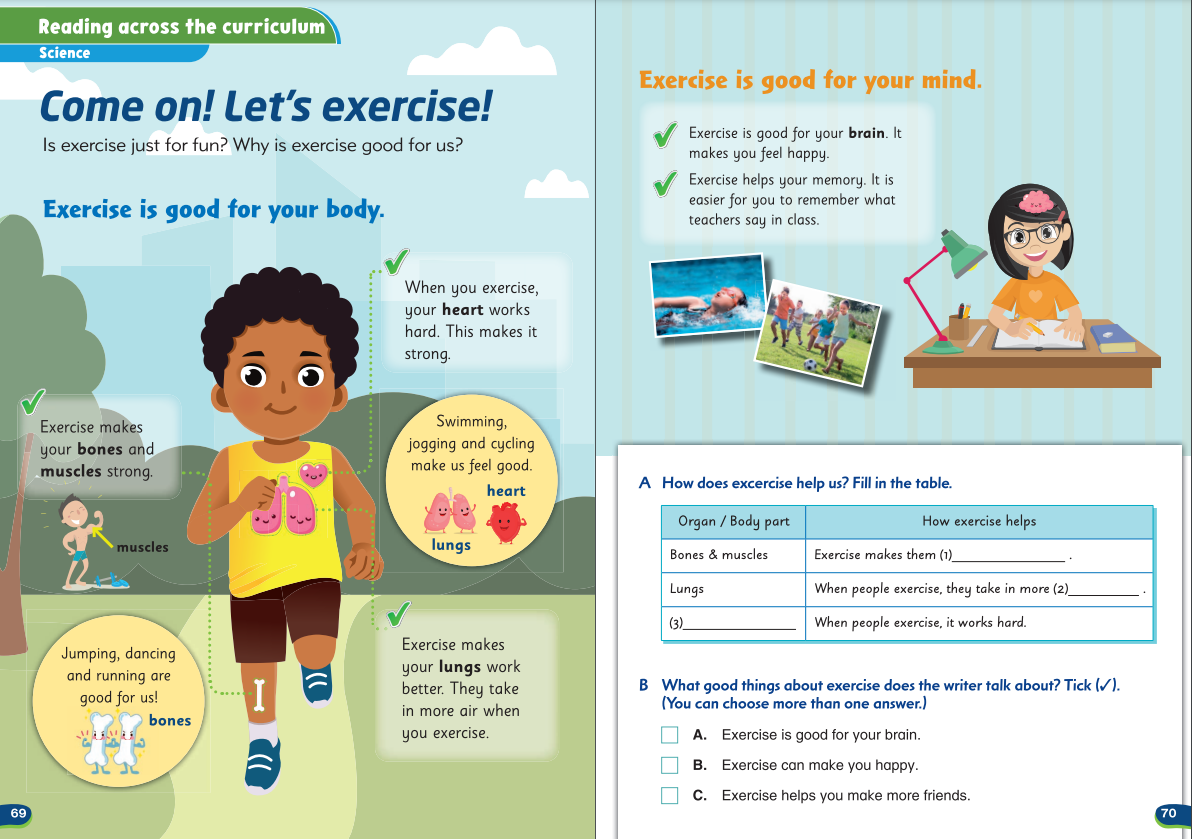 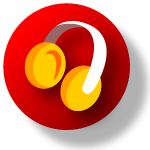 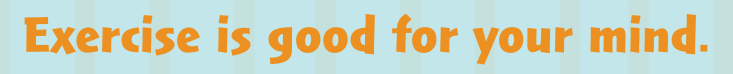 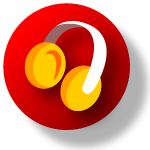 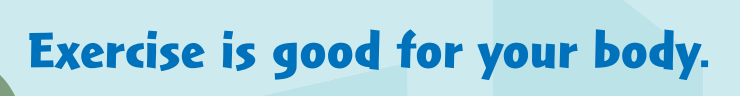 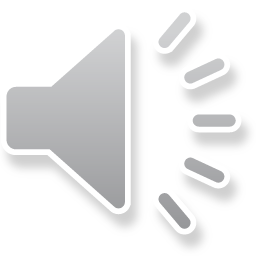 Let’s read
Questions
Pre-reading
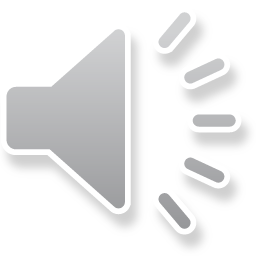 How is exercise good for us?
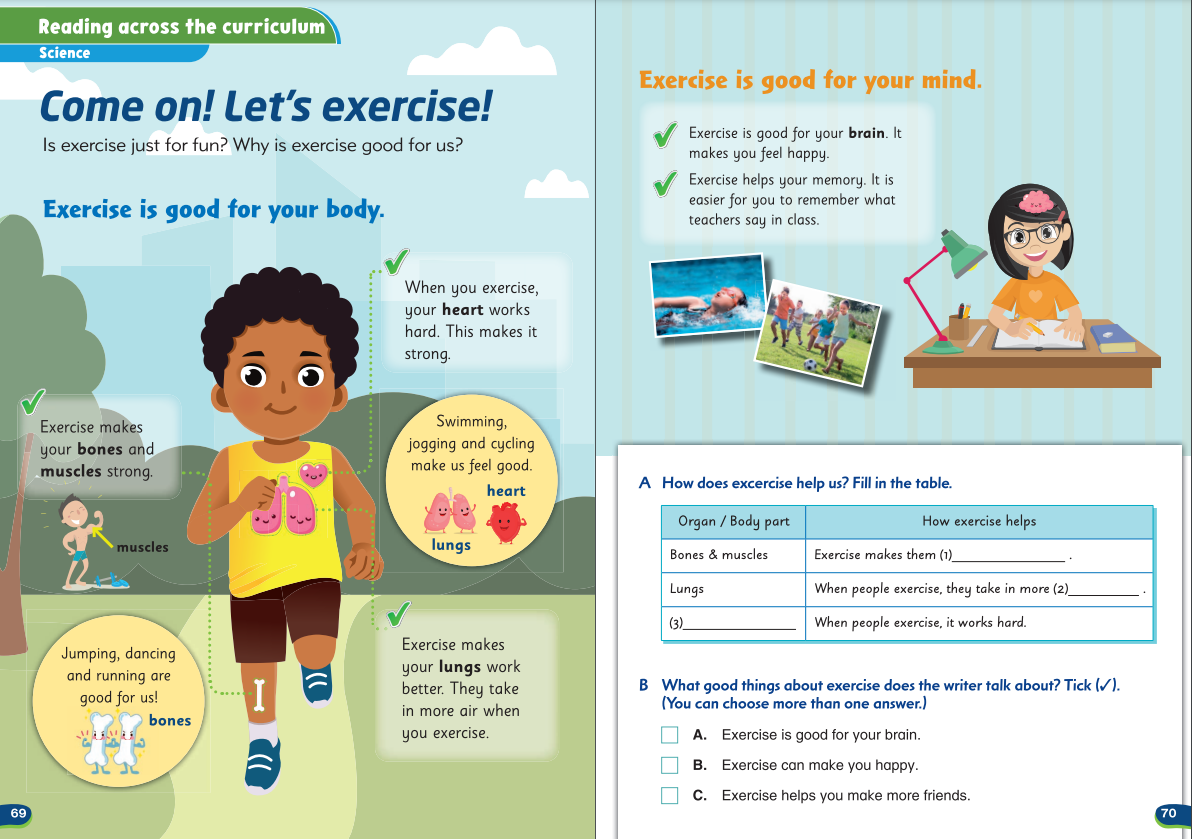 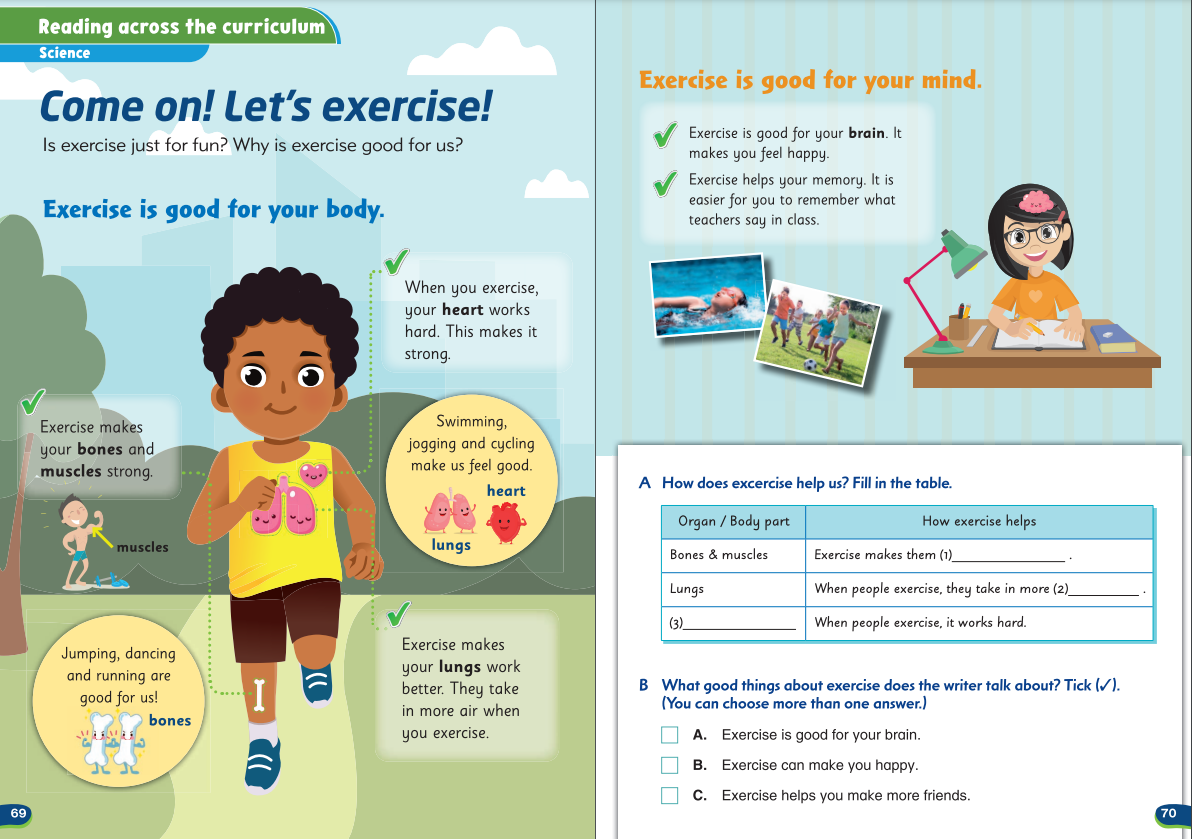 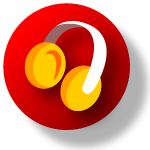 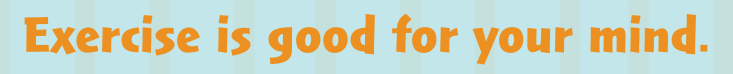 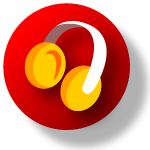 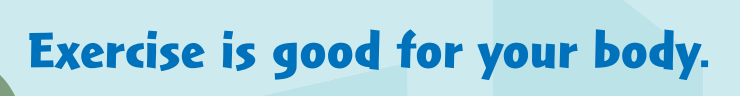 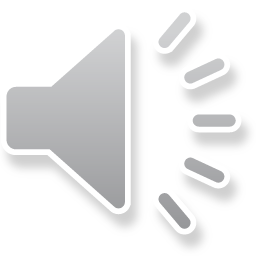 In what ways is exercise good for our body and mind?
Let’s read
Questions
Pre-reading
Let’s start reading to find out!
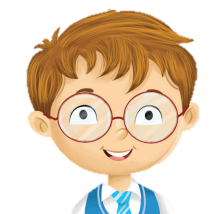 Let’s read
Questions
Pre-reading
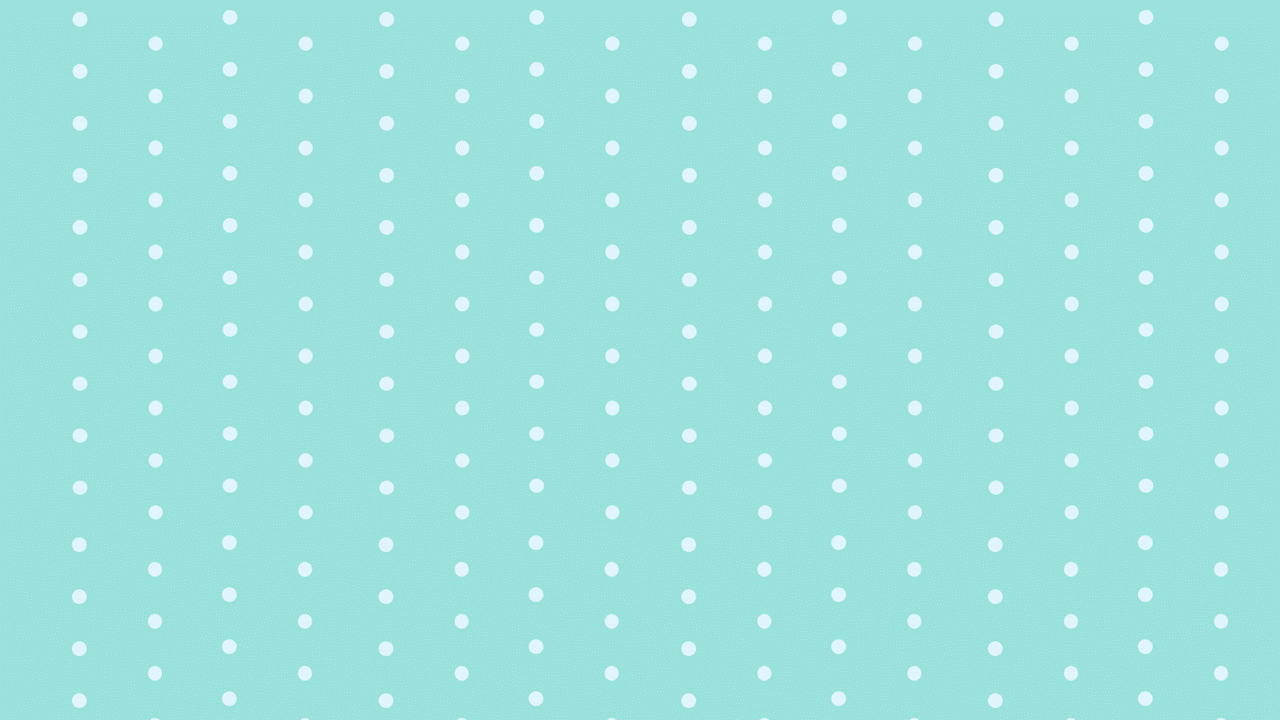 Let’s read!
Let’s read the article in detail.
Let’s read
Questions
Pre-reading
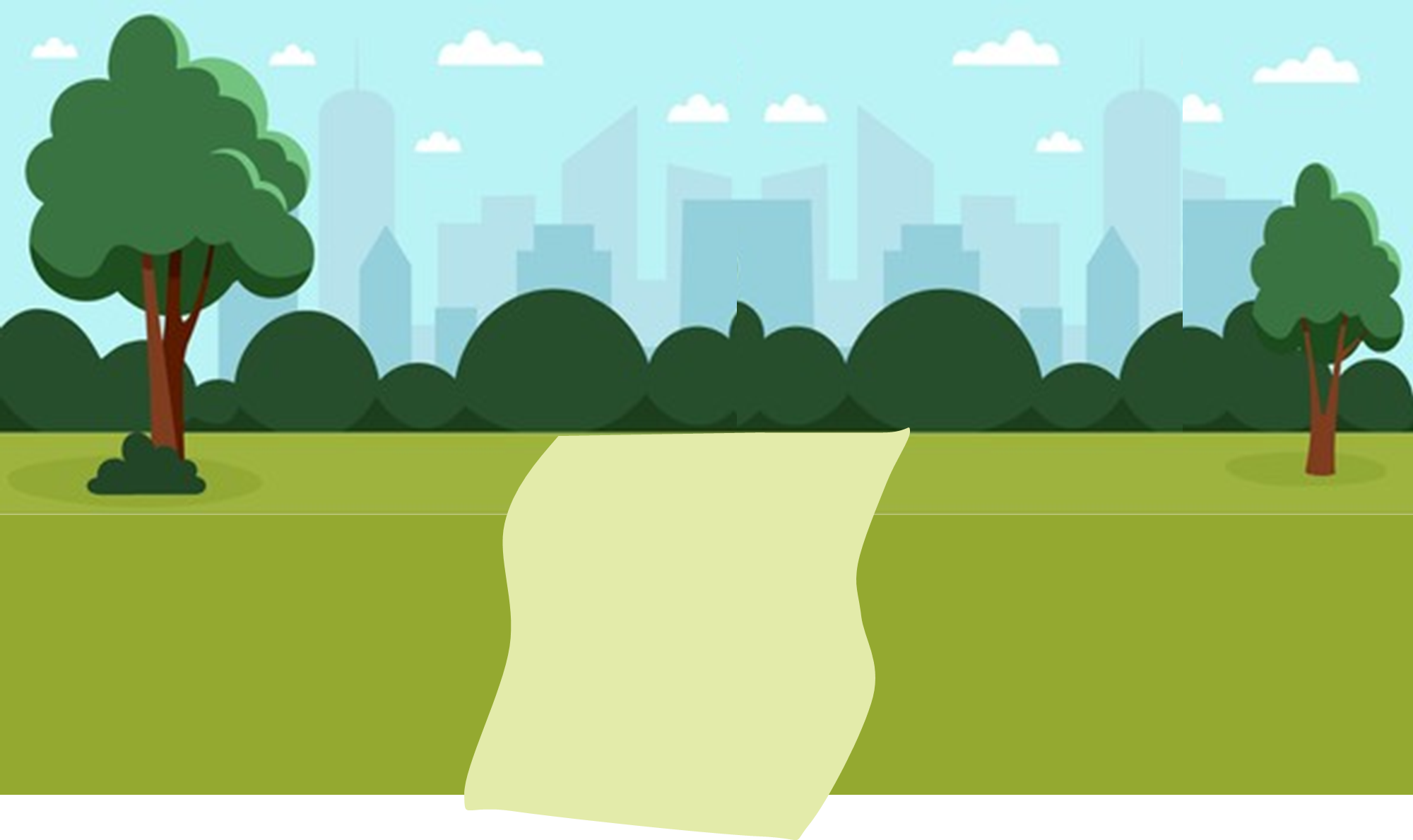 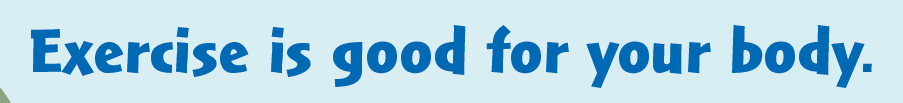 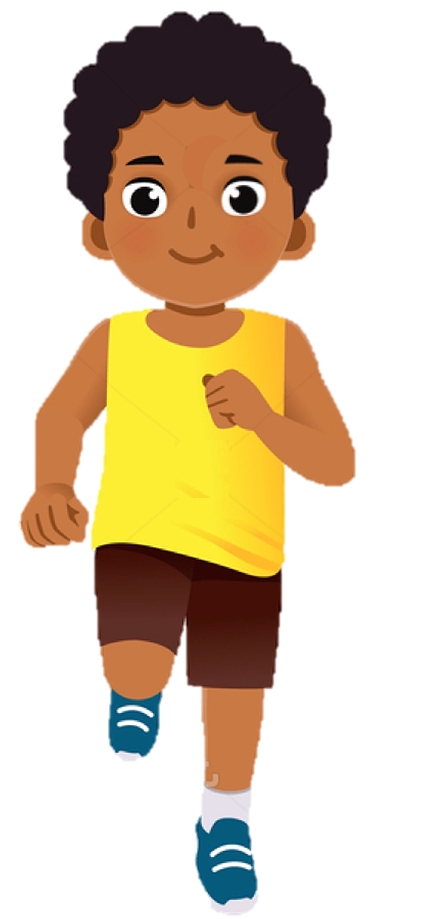 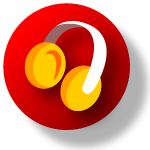 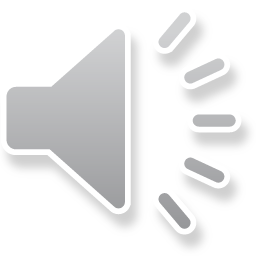 Let’s read
Questions
Pre-reading
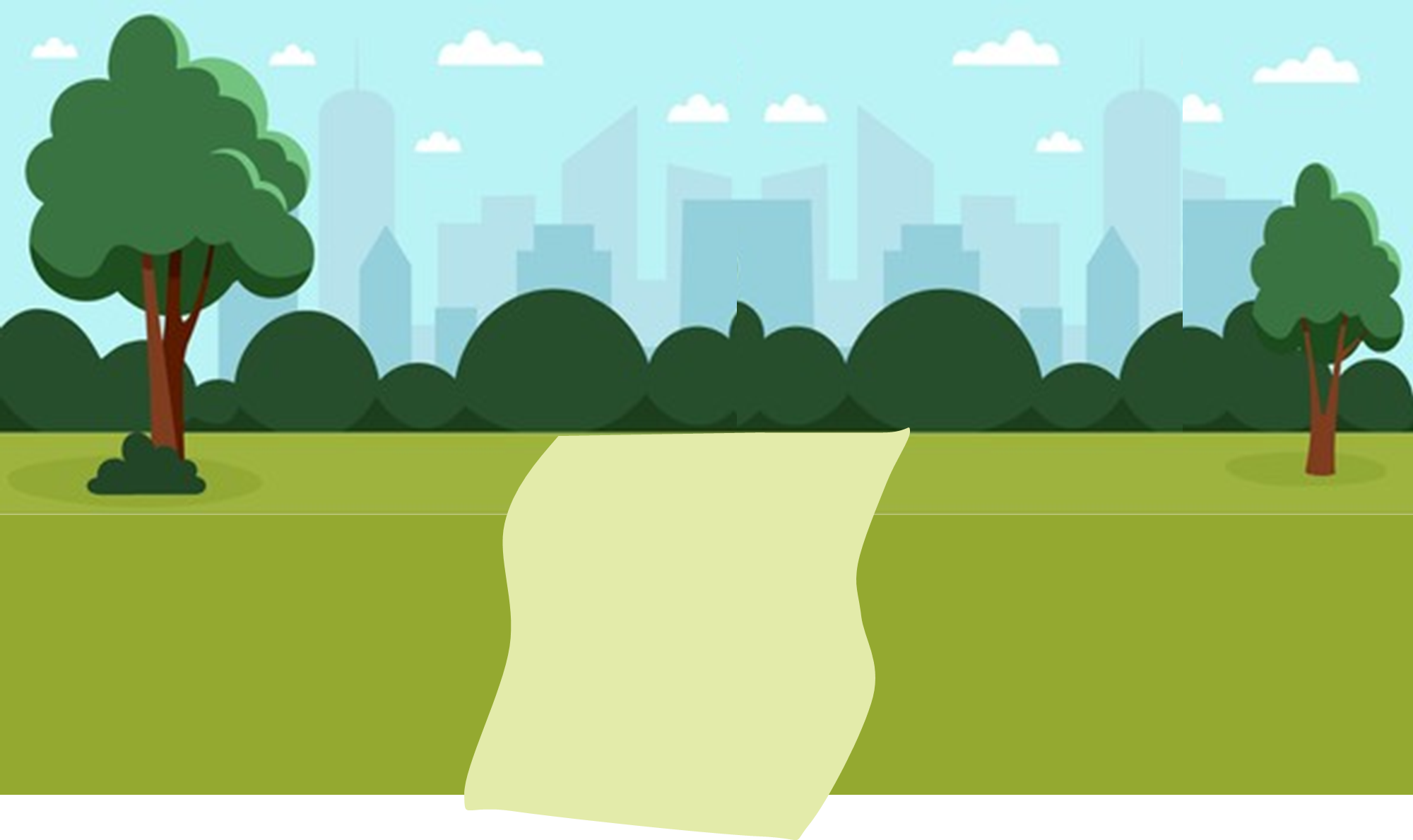 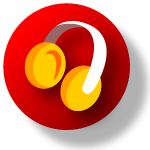 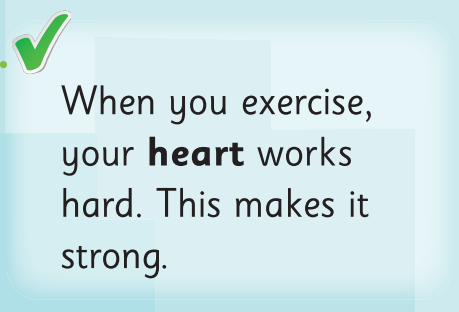 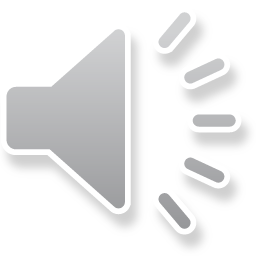 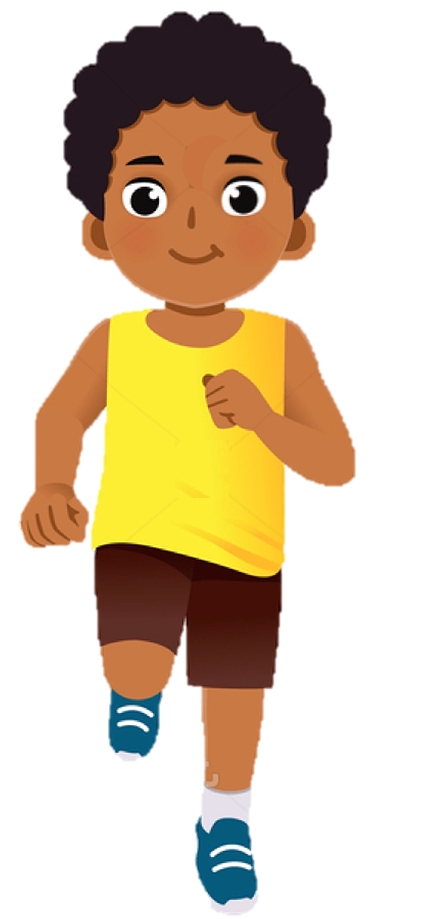 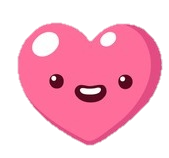 Let’s read
Questions
Pre-reading
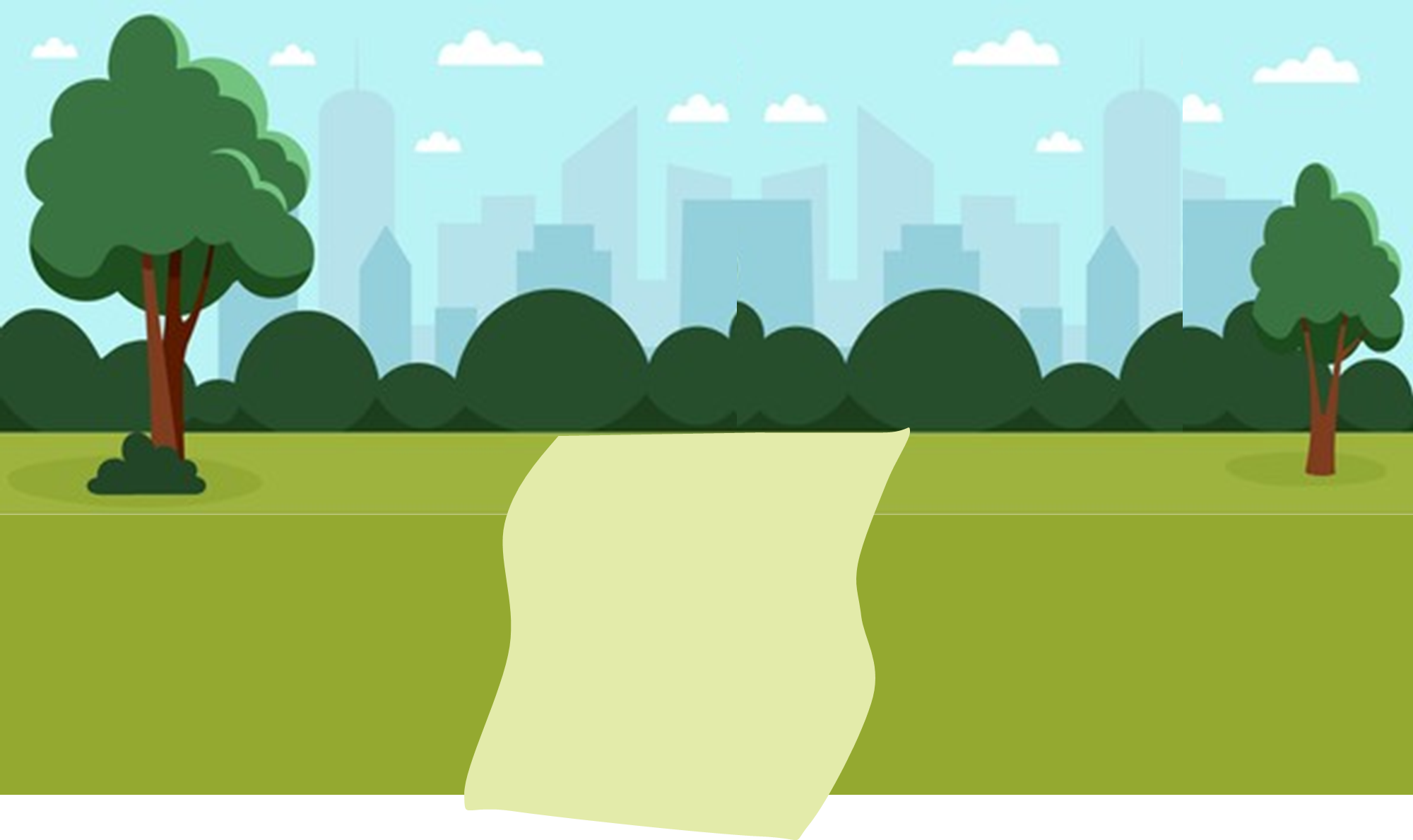 How is exercise good for our heart?
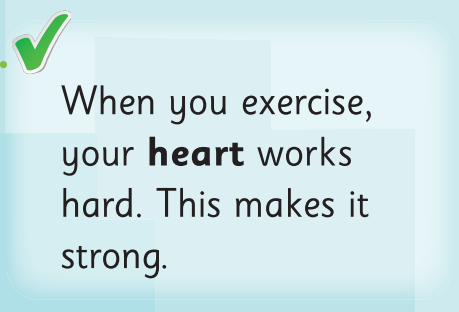 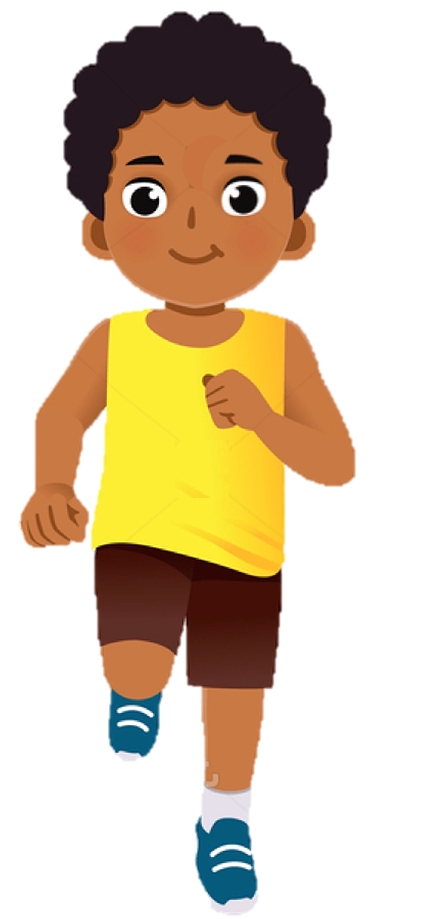 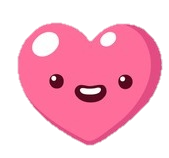 Let’s read
Questions
Pre-reading
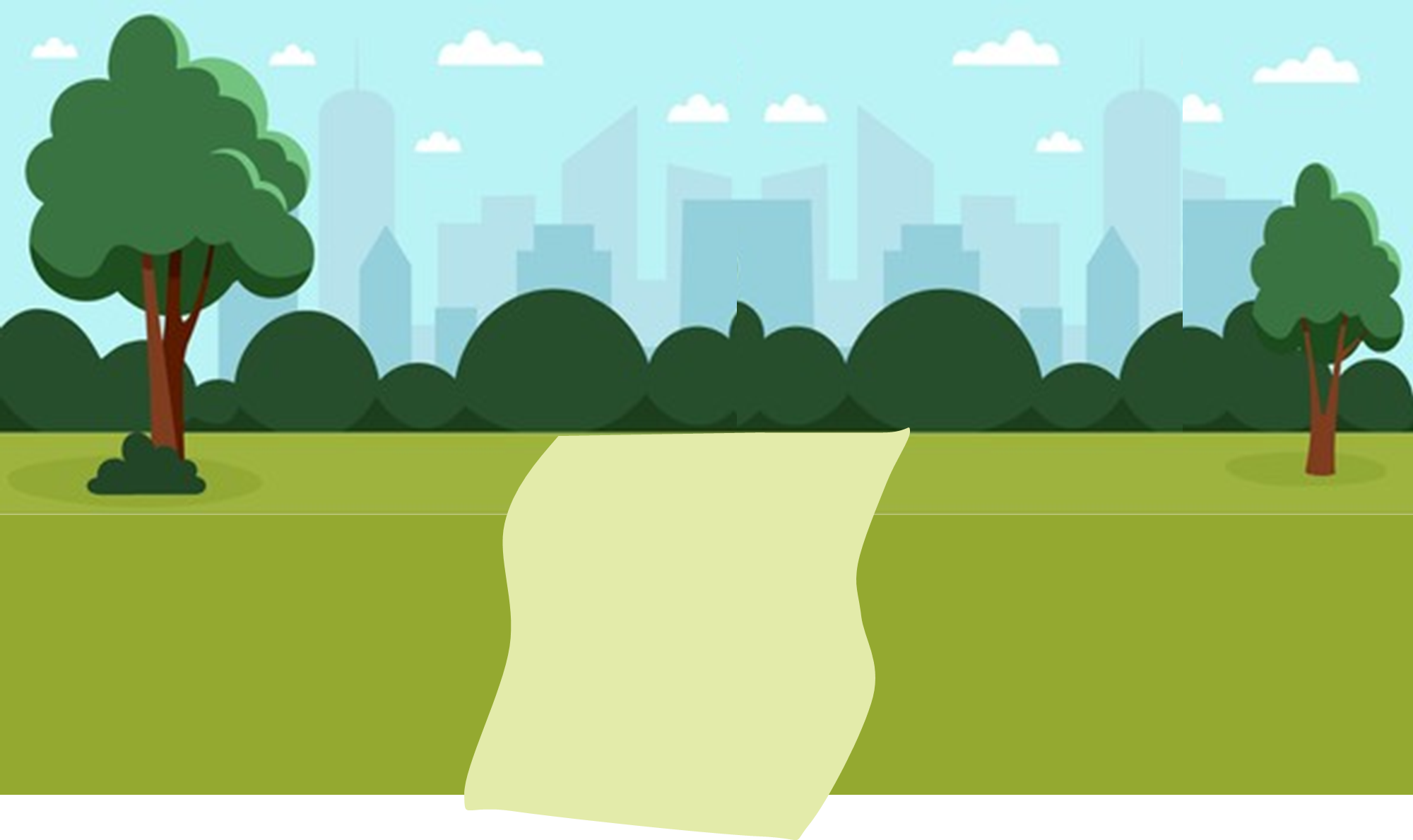 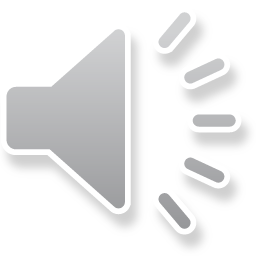 How is exercise good for our lungs?
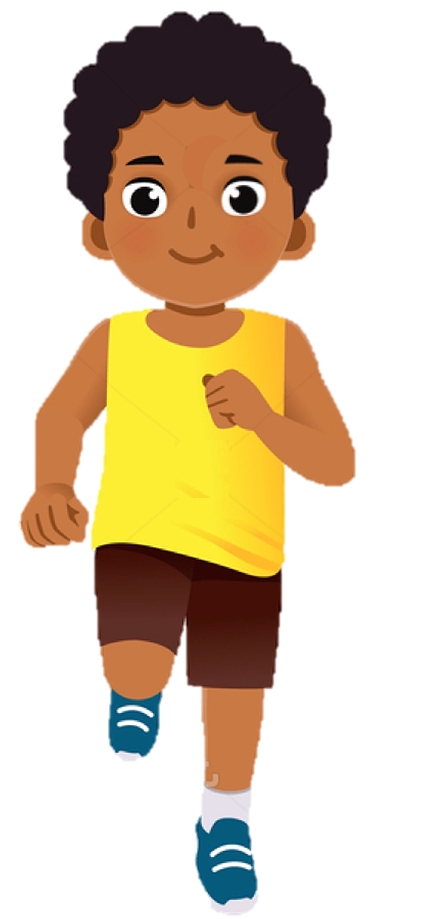 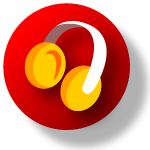 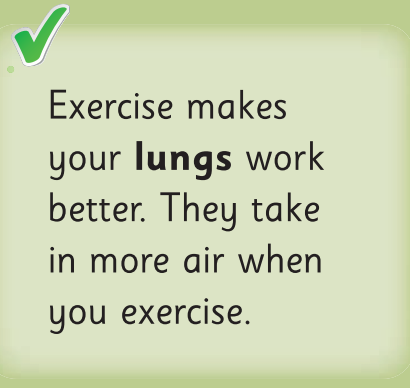 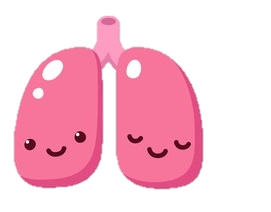 Let’s read
Questions
Pre-reading
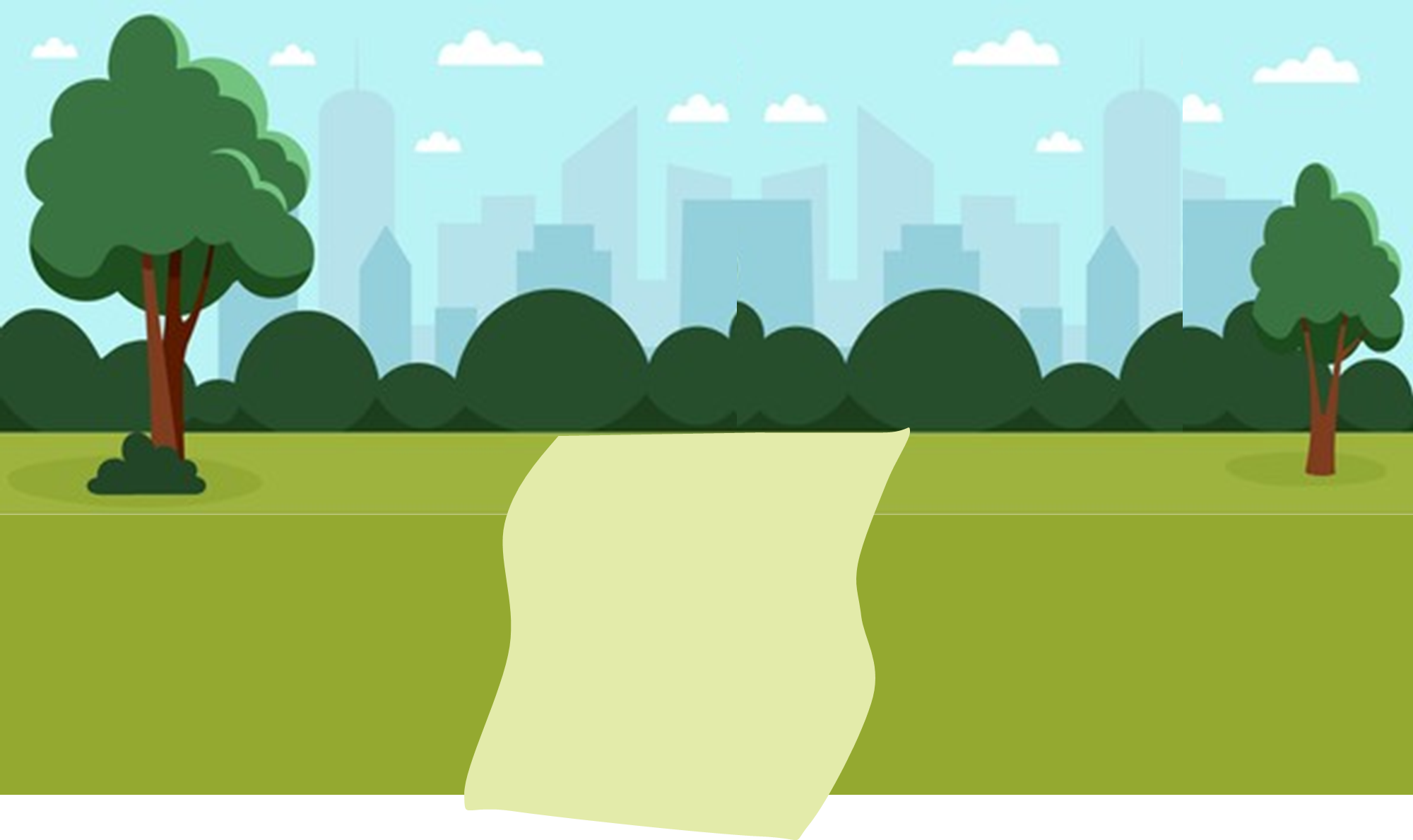 What exercise is good for our lungs and heart?
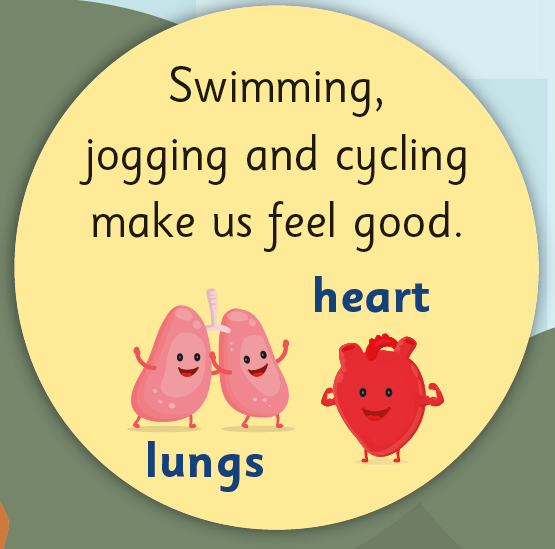 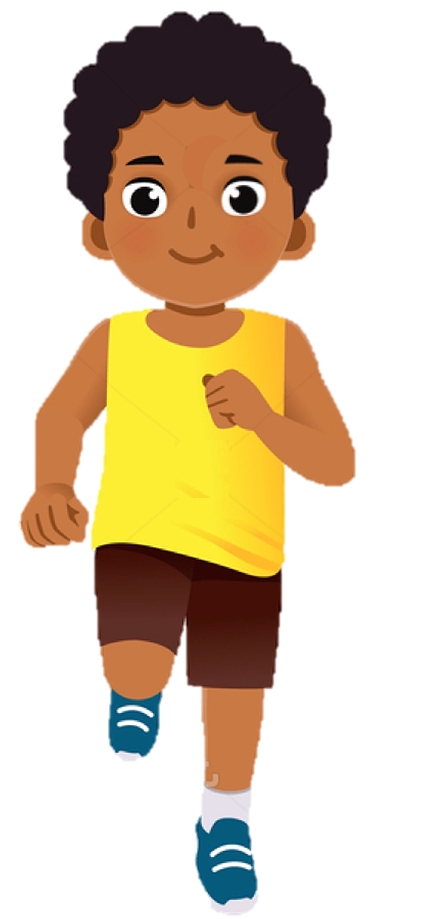 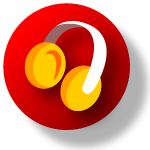 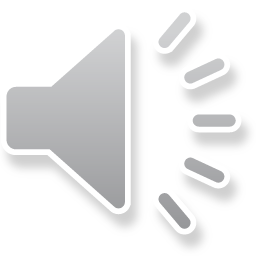 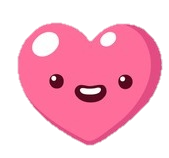 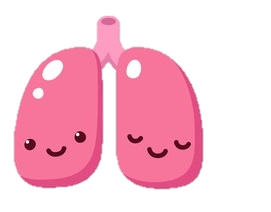 Let’s read
Questions
Pre-reading
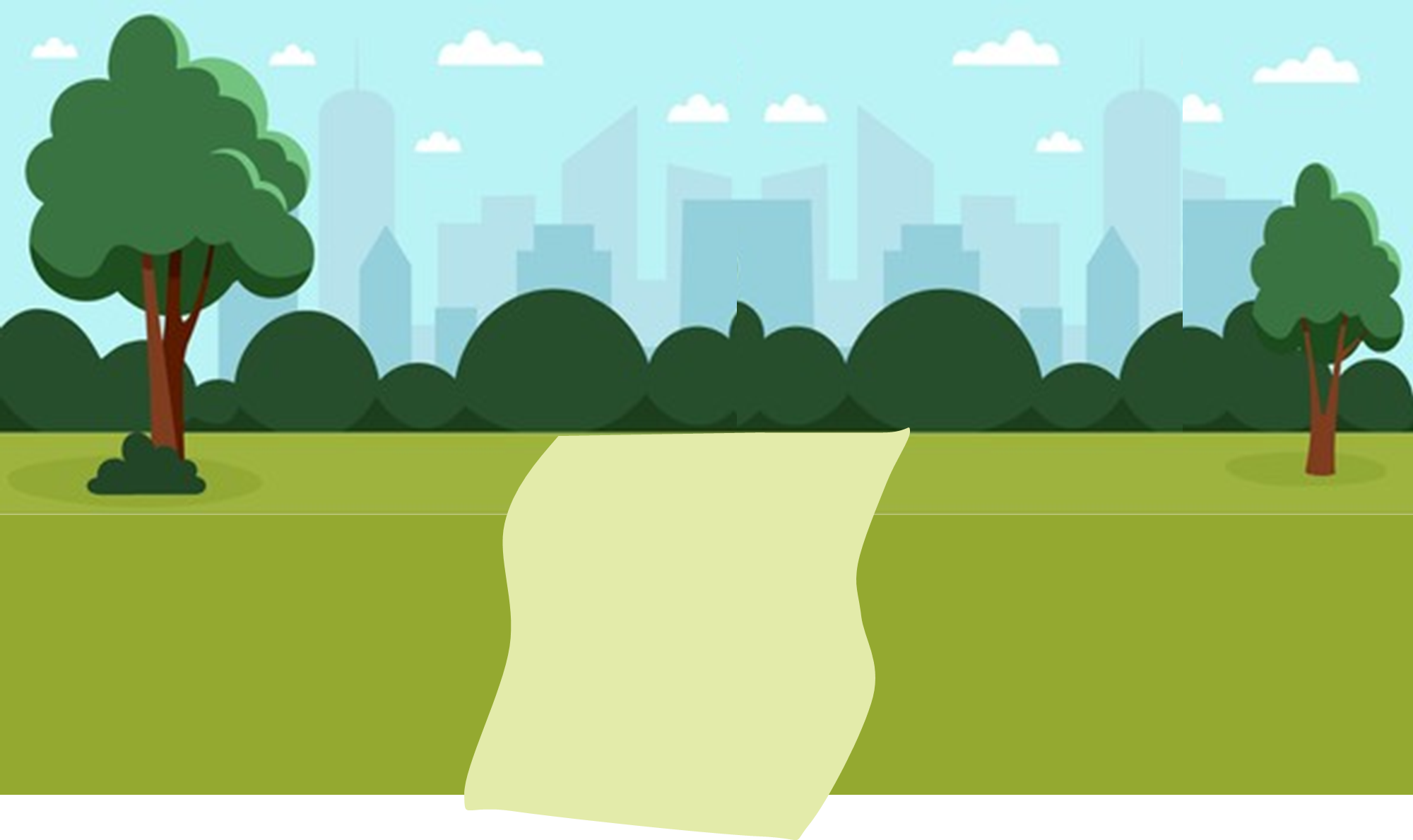 What exercise is good for our lungs and heart?
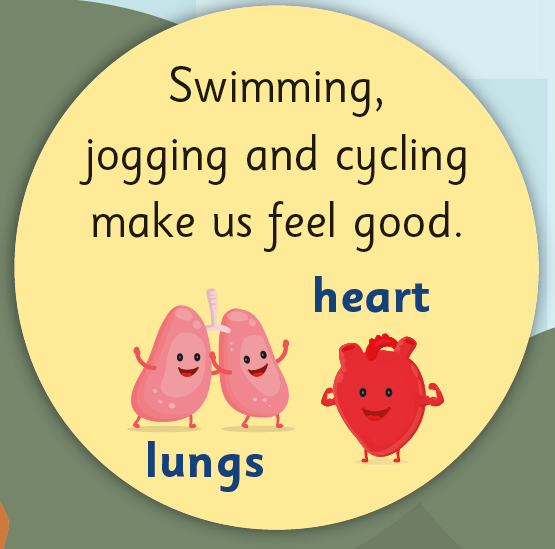 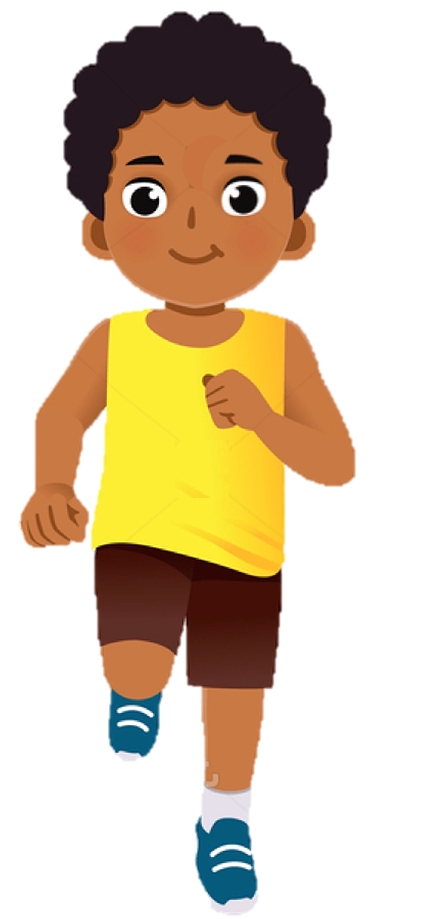 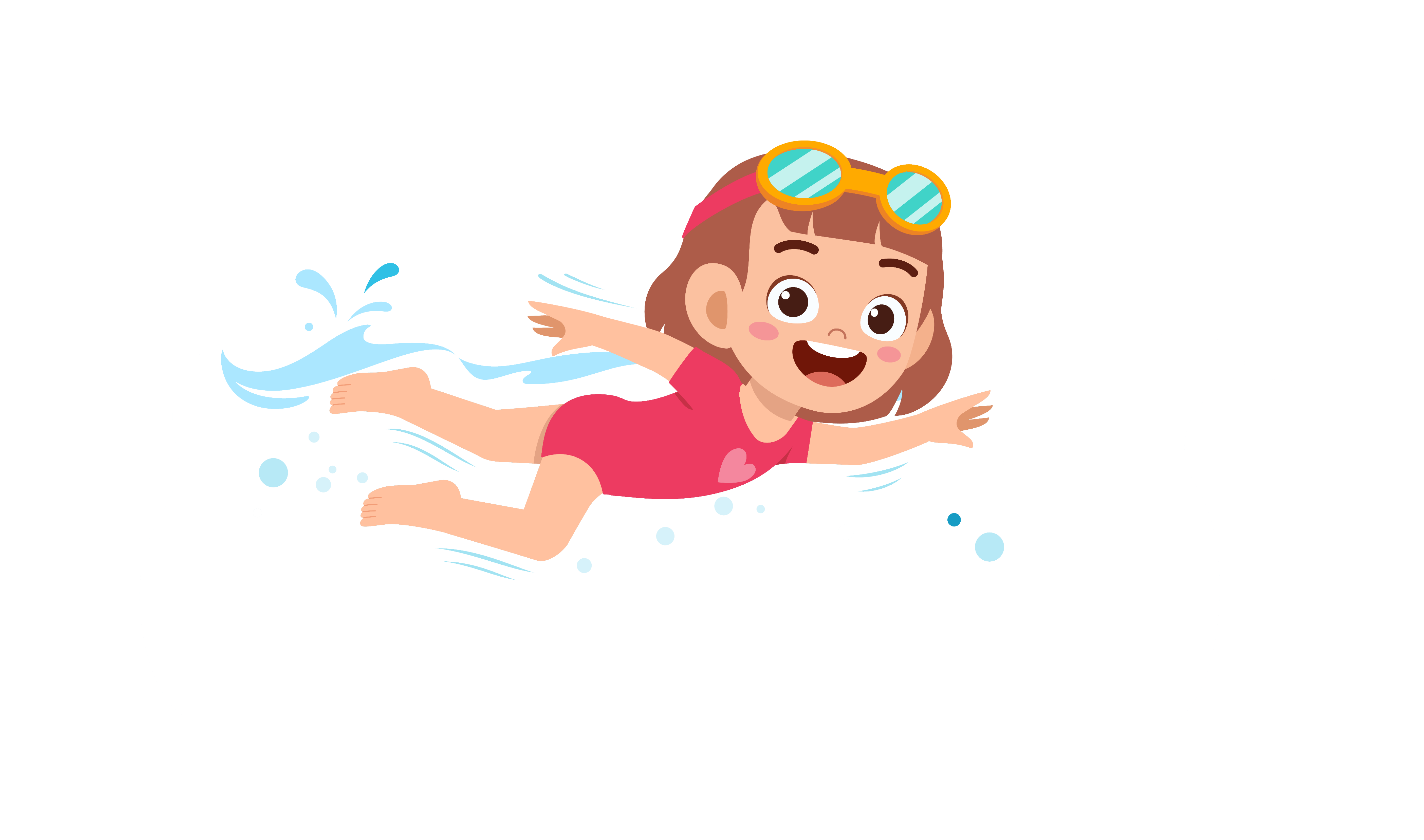 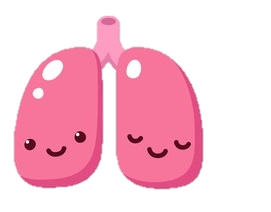 Let’s read
Questions
Pre-reading
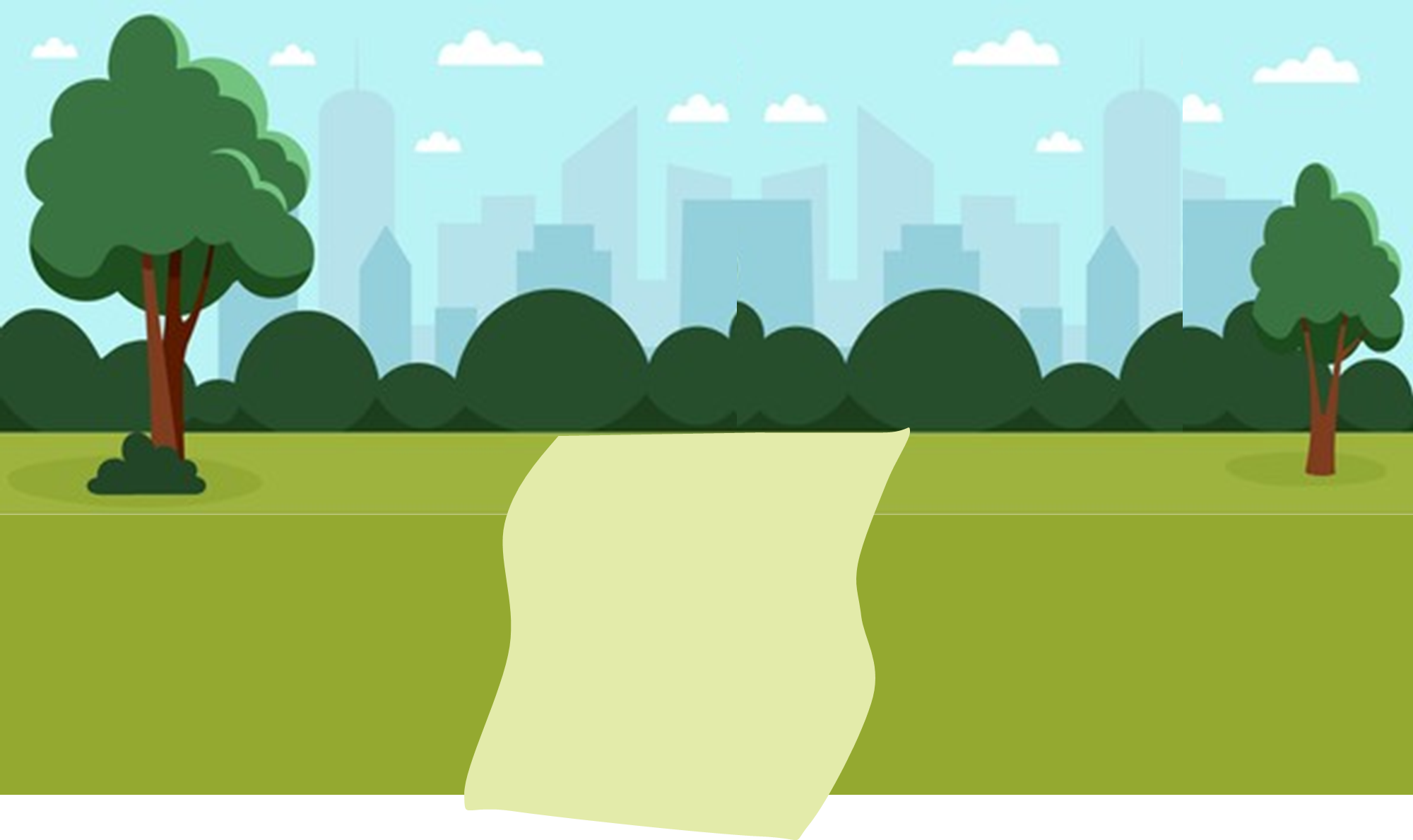 What exercise is good for our lungs and heart?
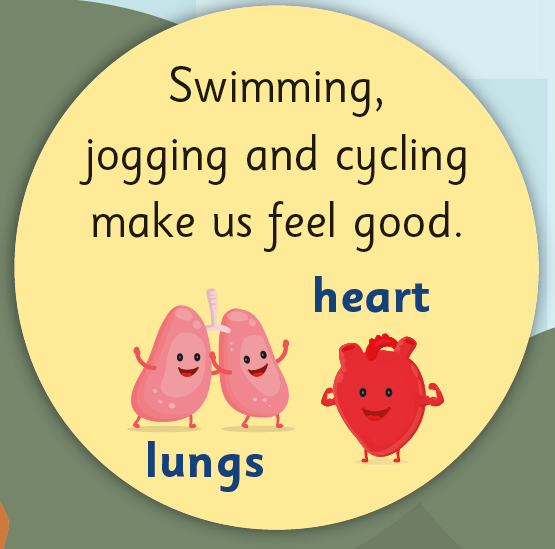 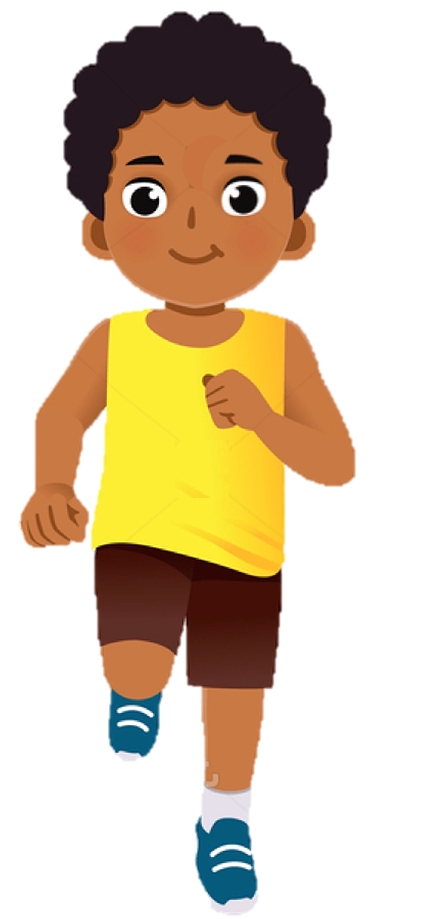 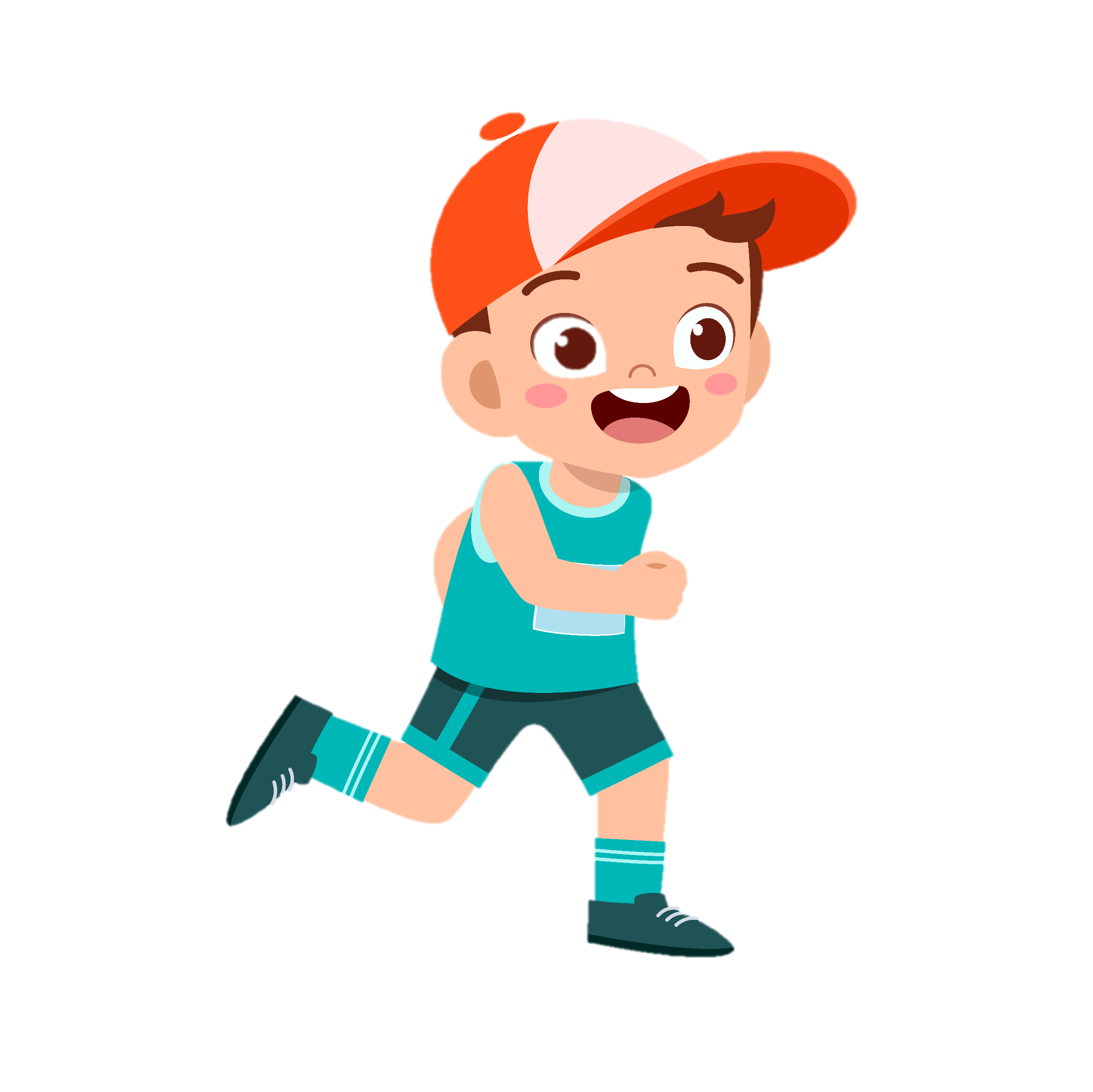 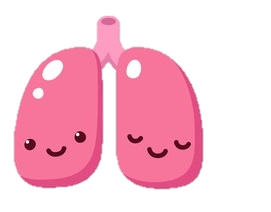 Let’s read
Questions
Pre-reading
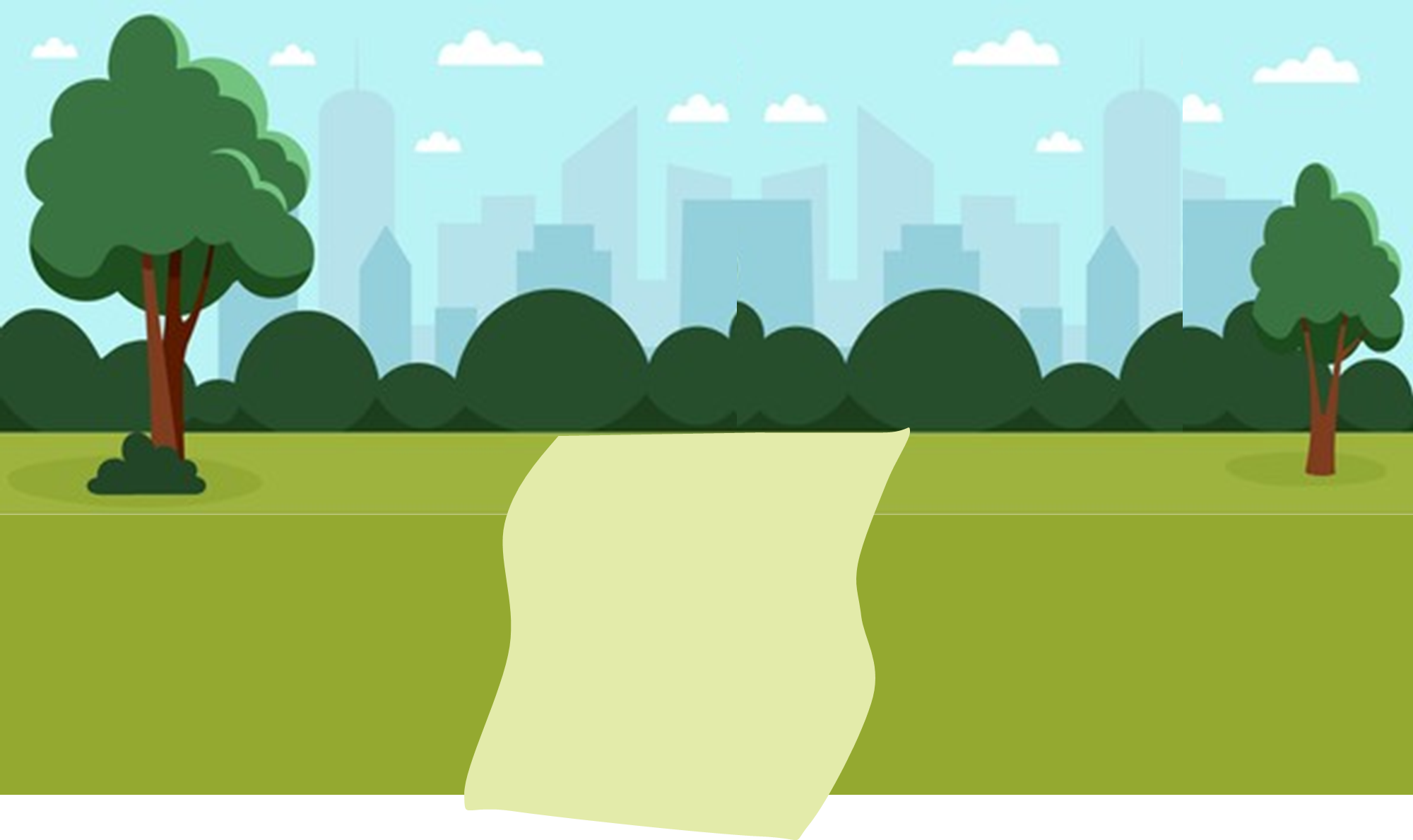 What exercise is good for our lungs and heart?
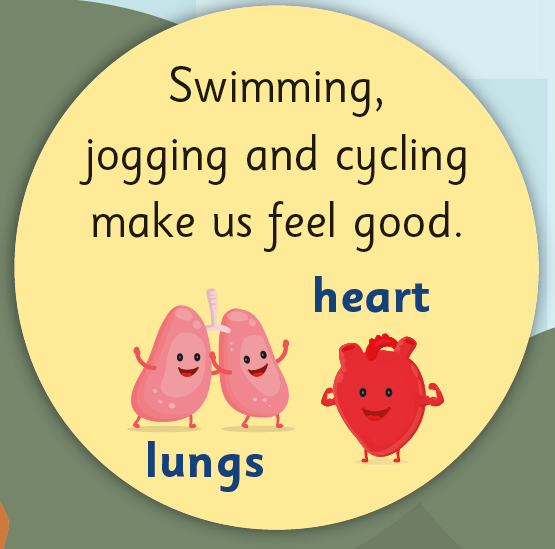 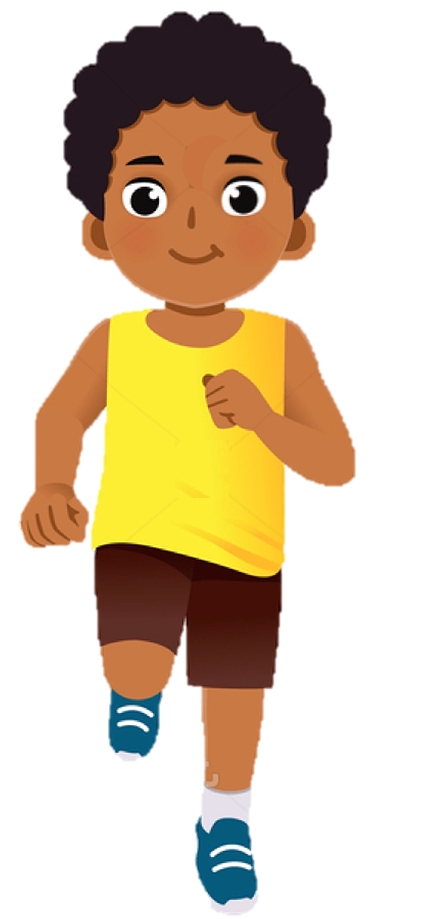 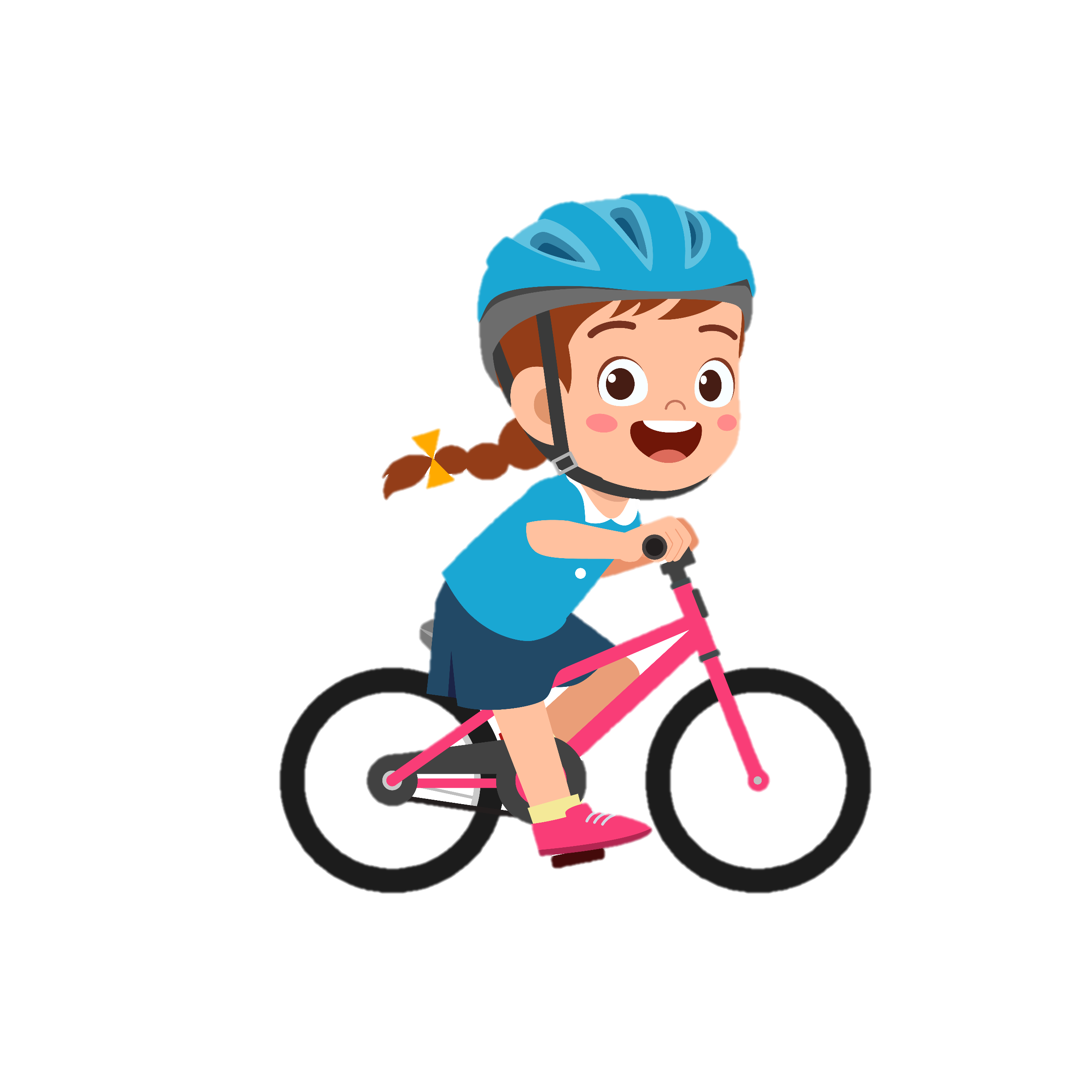 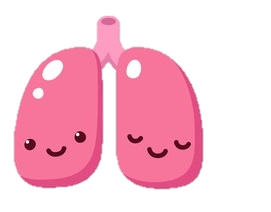 Let’s read
Questions
Pre-reading
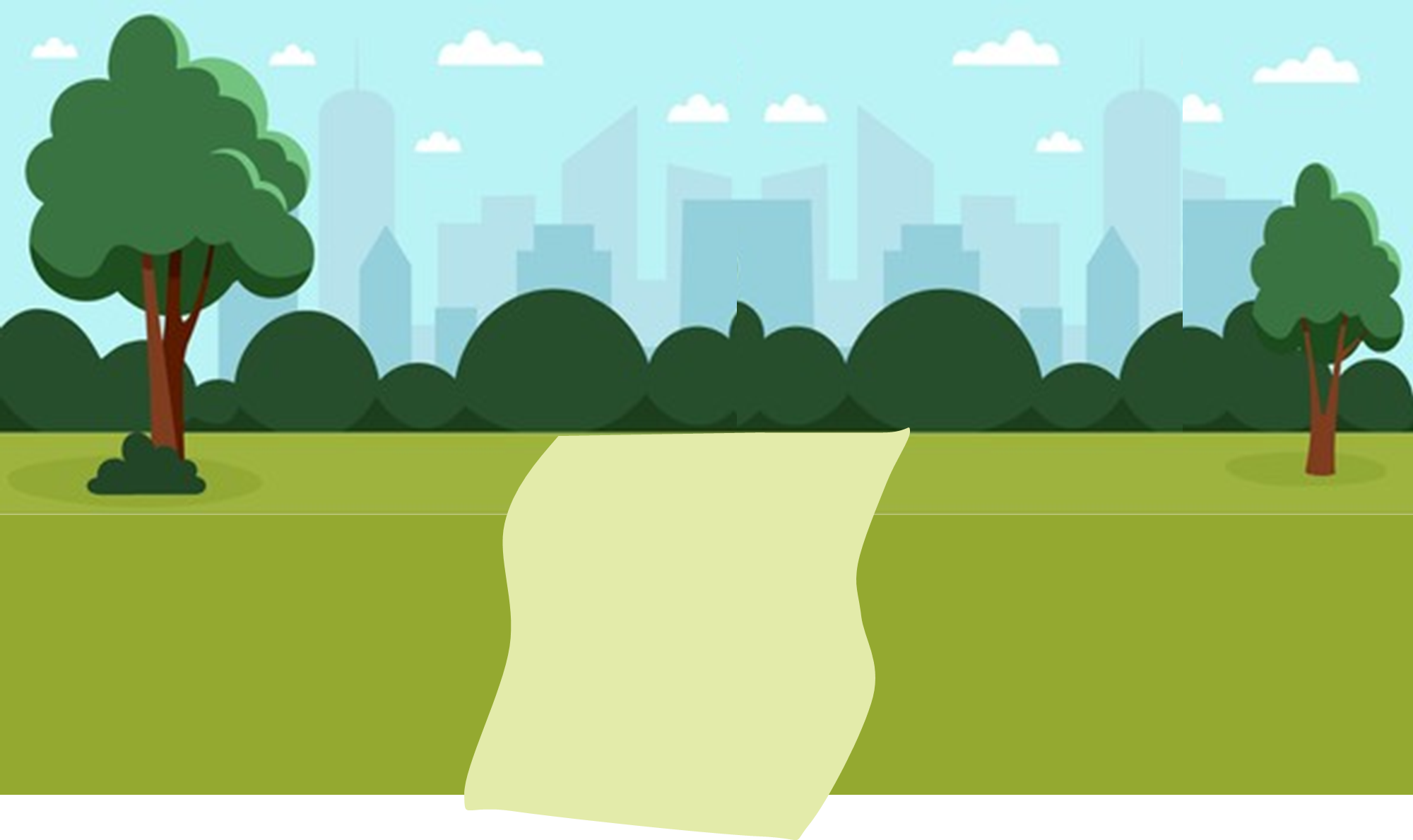 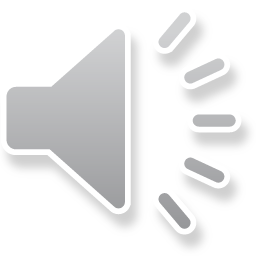 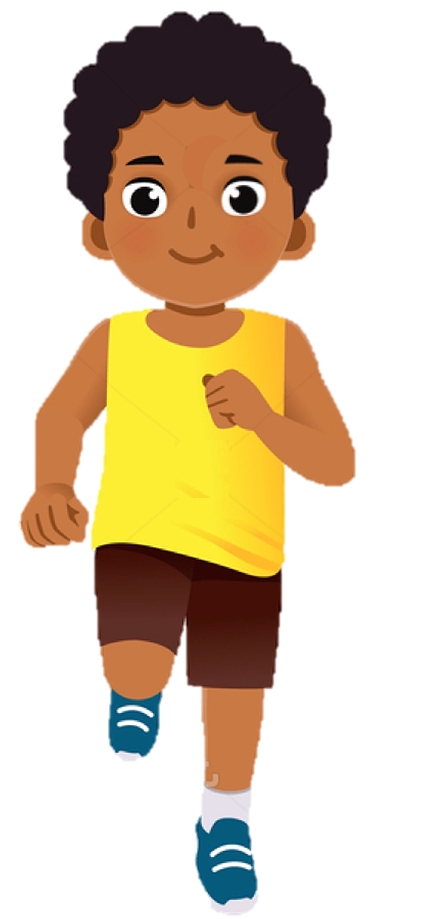 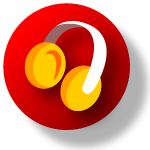 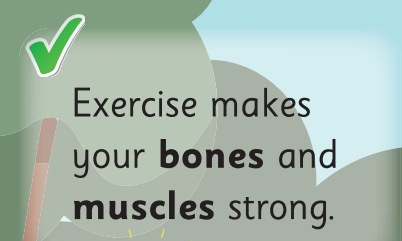 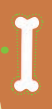 Let’s read
Questions
Pre-reading
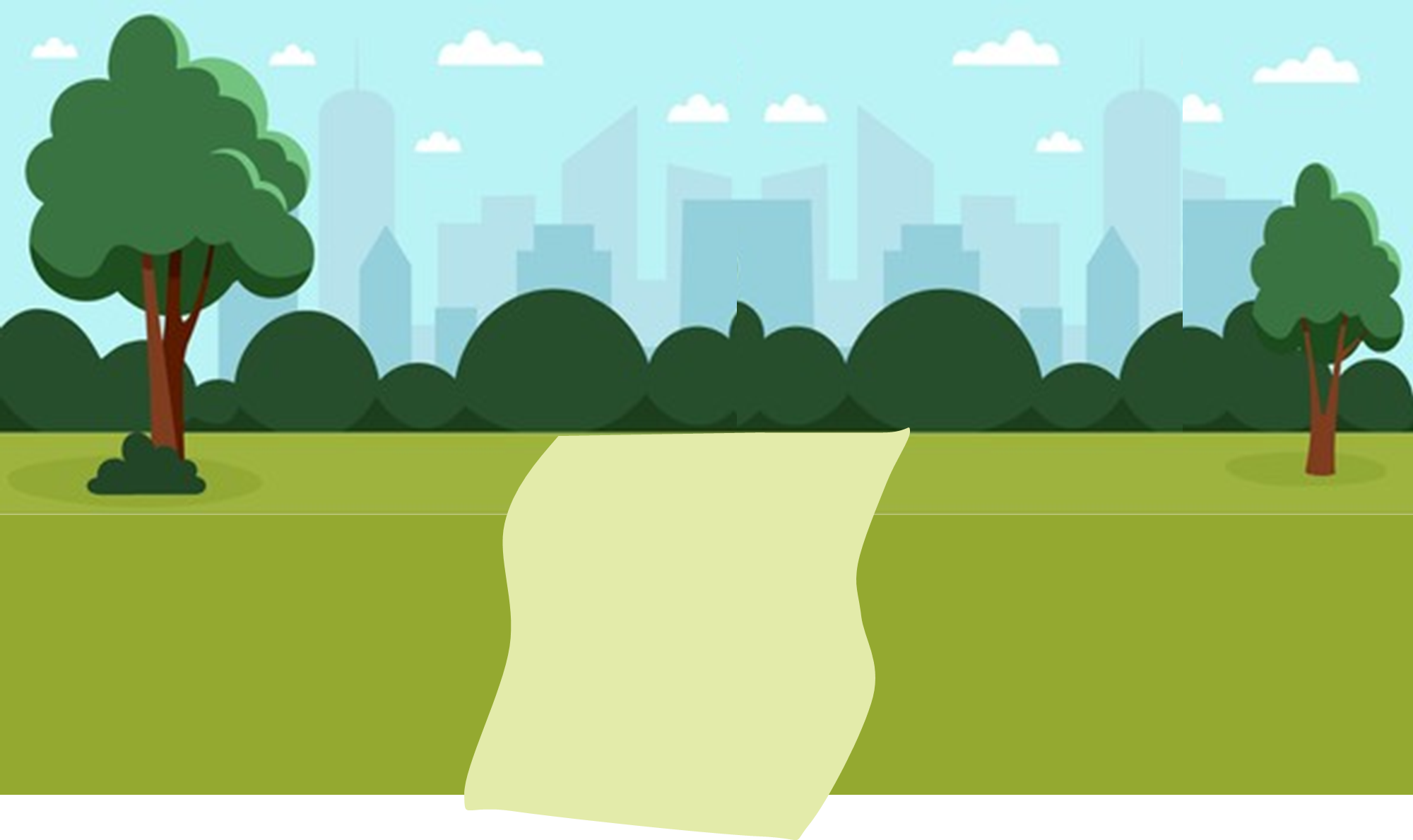 What exercise is good for our bones?
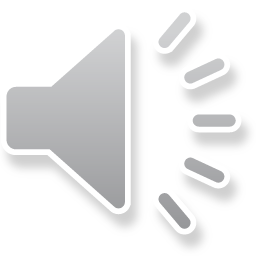 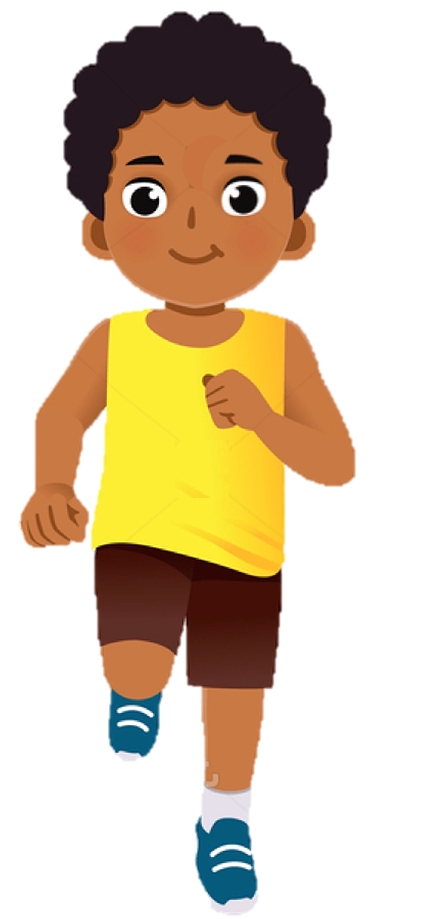 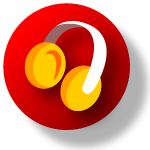 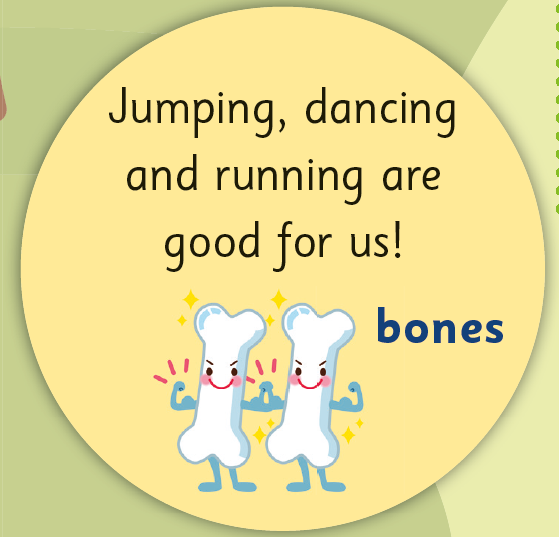 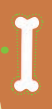 Let’s read
Questions
Pre-reading
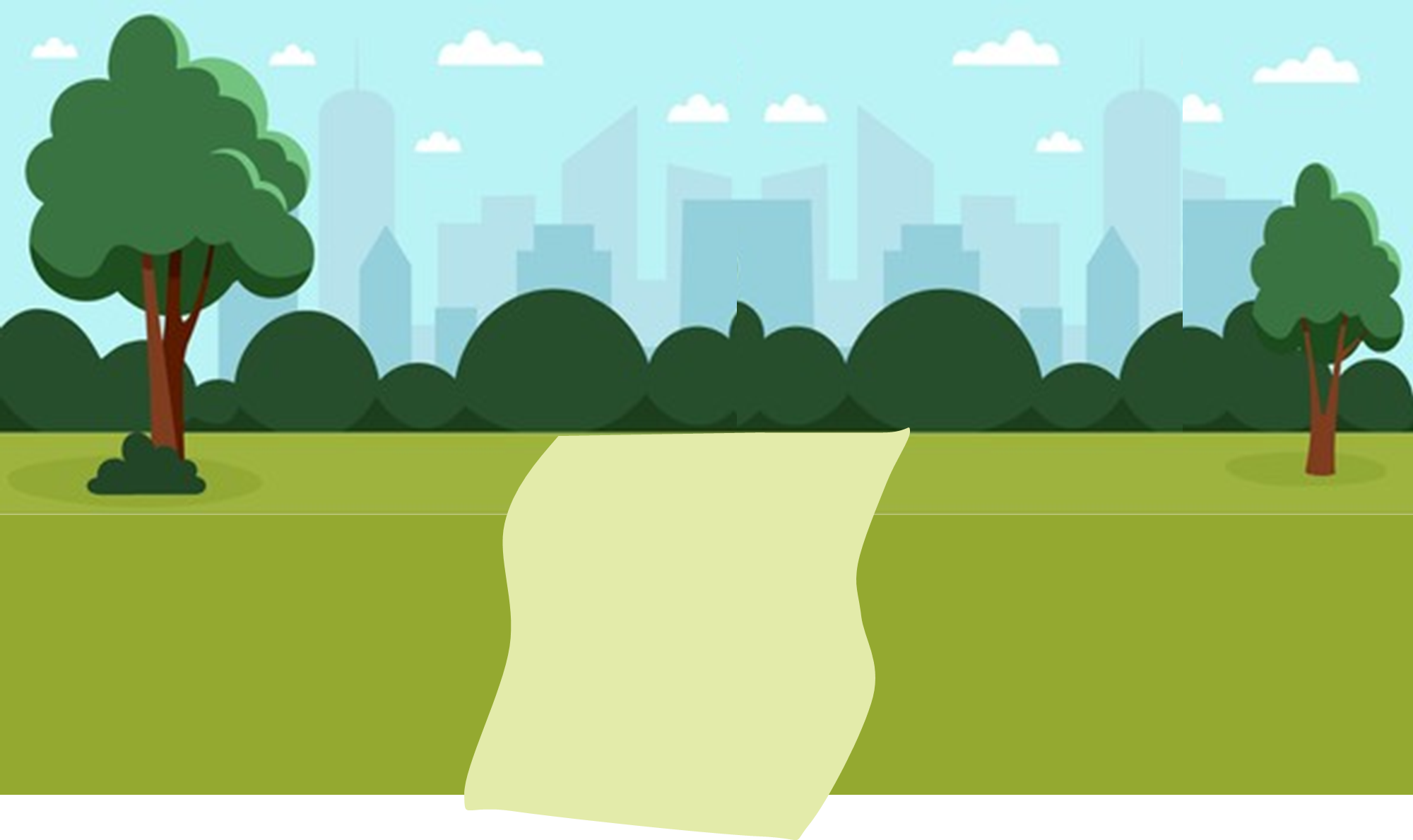 What exercise is good for our bones?
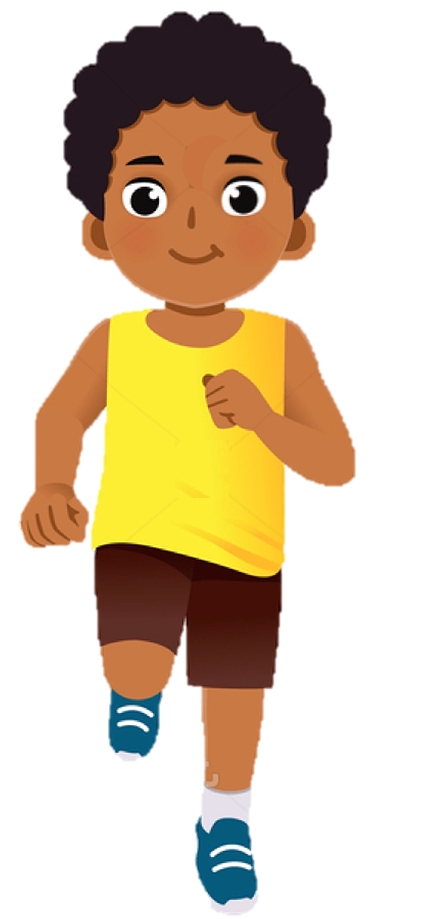 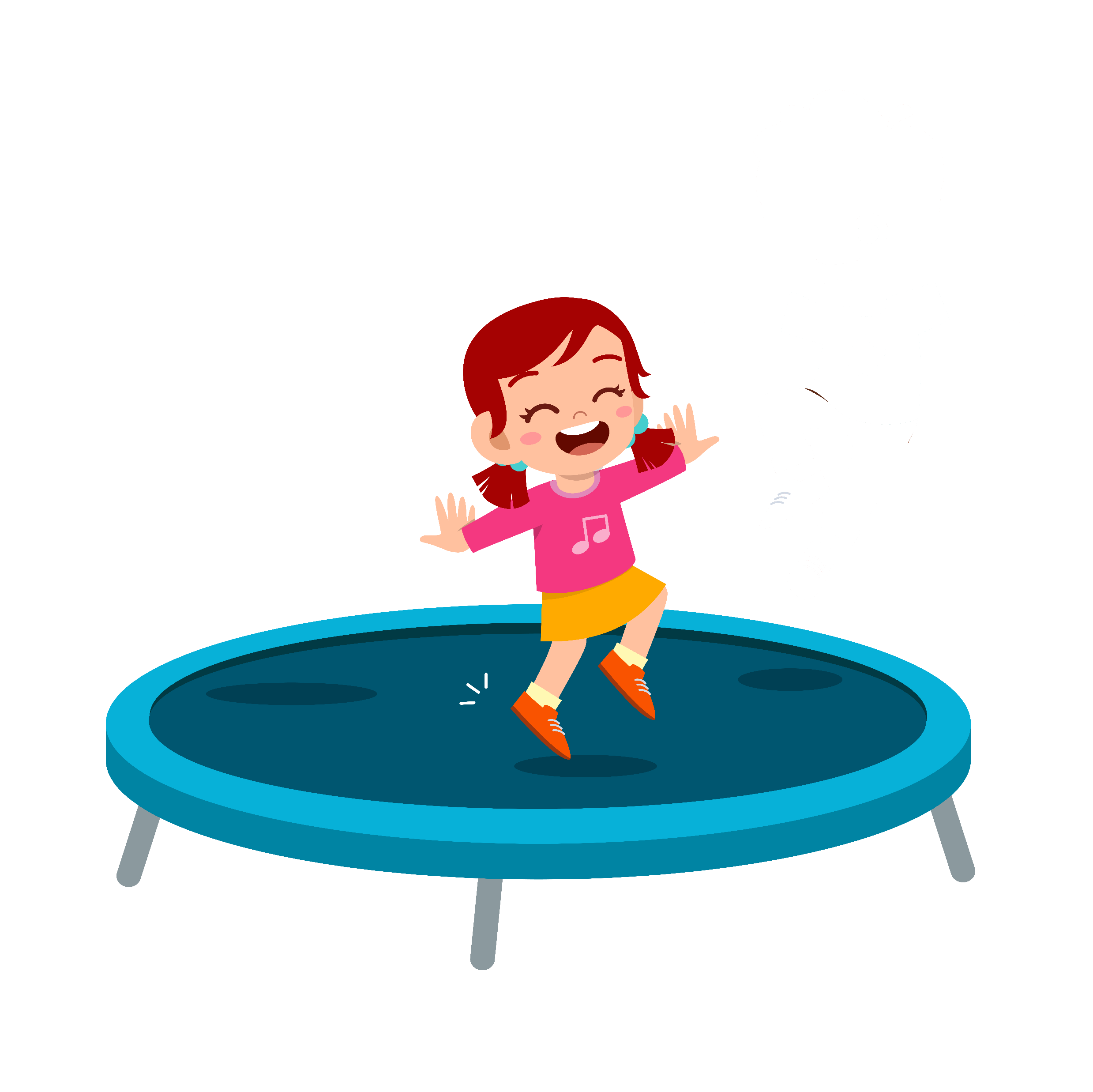 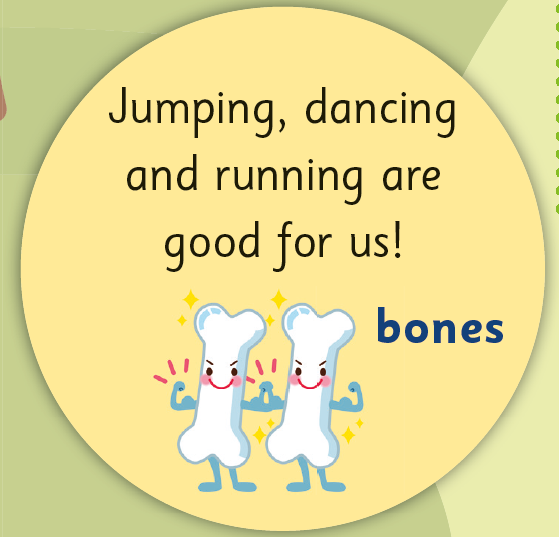 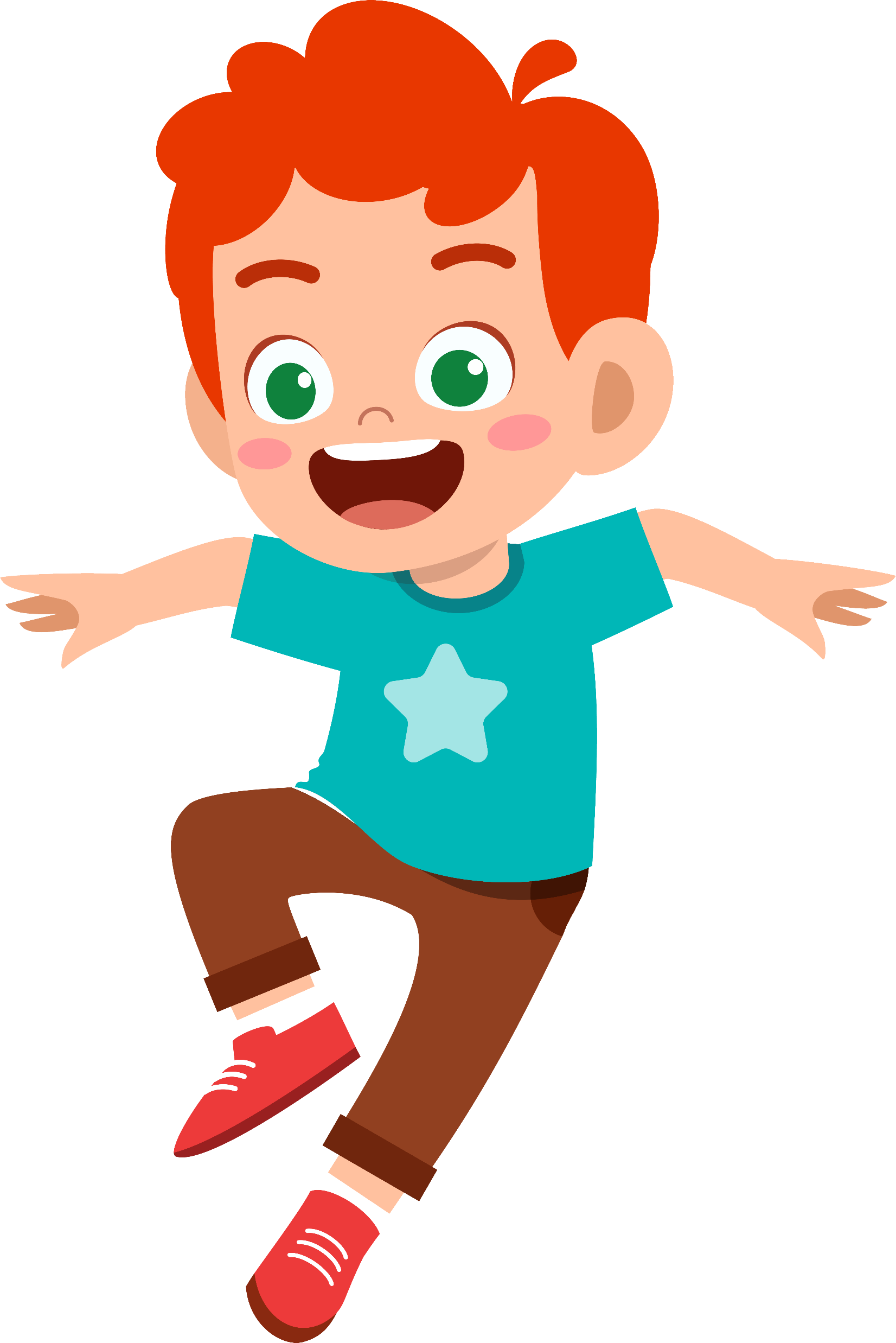 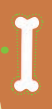 Let’s read
Questions
Pre-reading
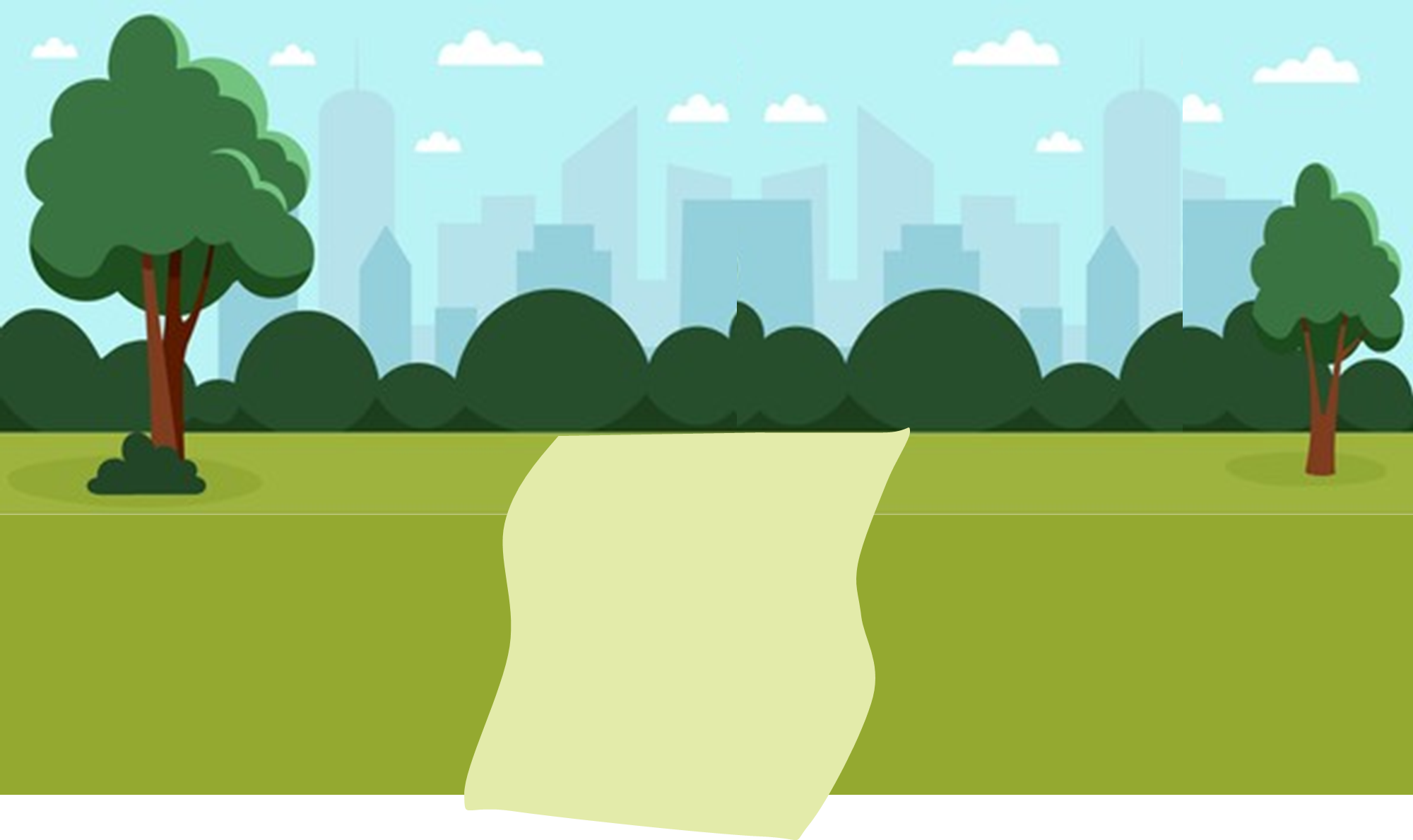 What exercise is good for our bones?
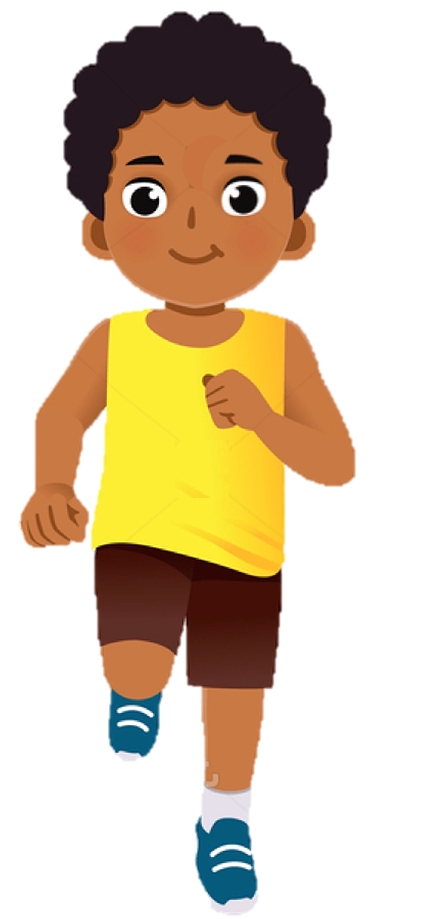 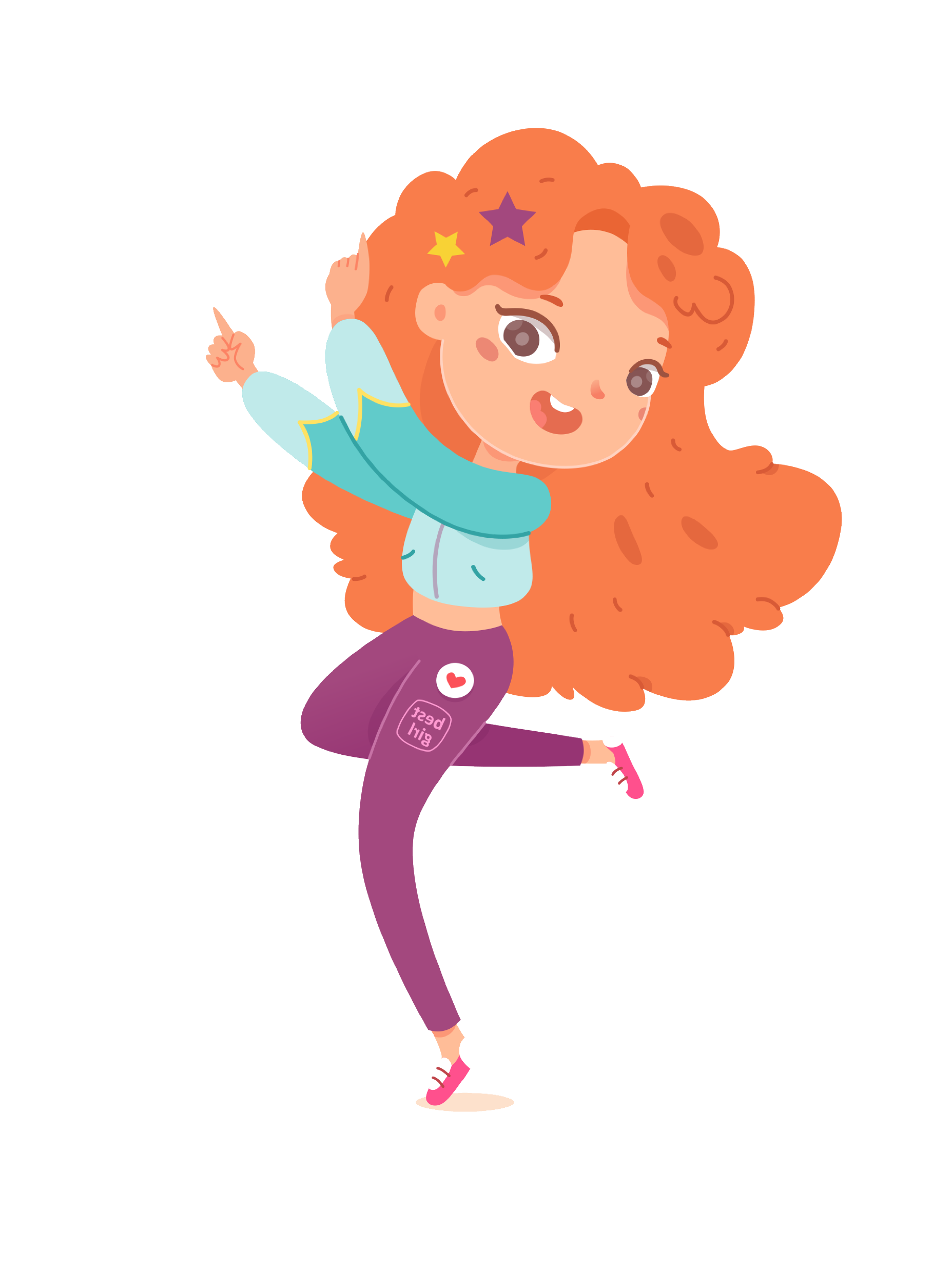 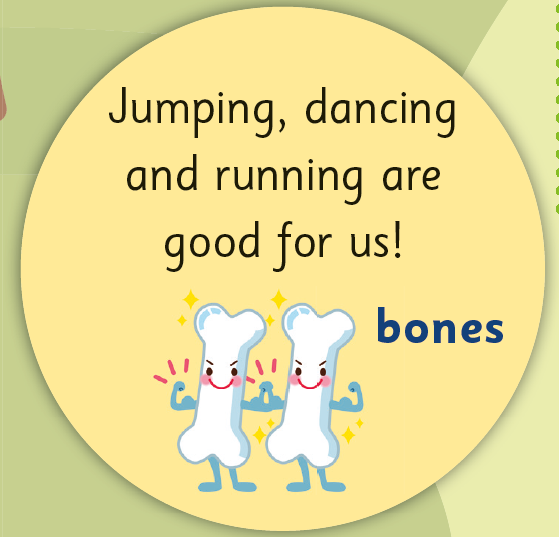 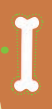 Let’s read
Questions
Pre-reading
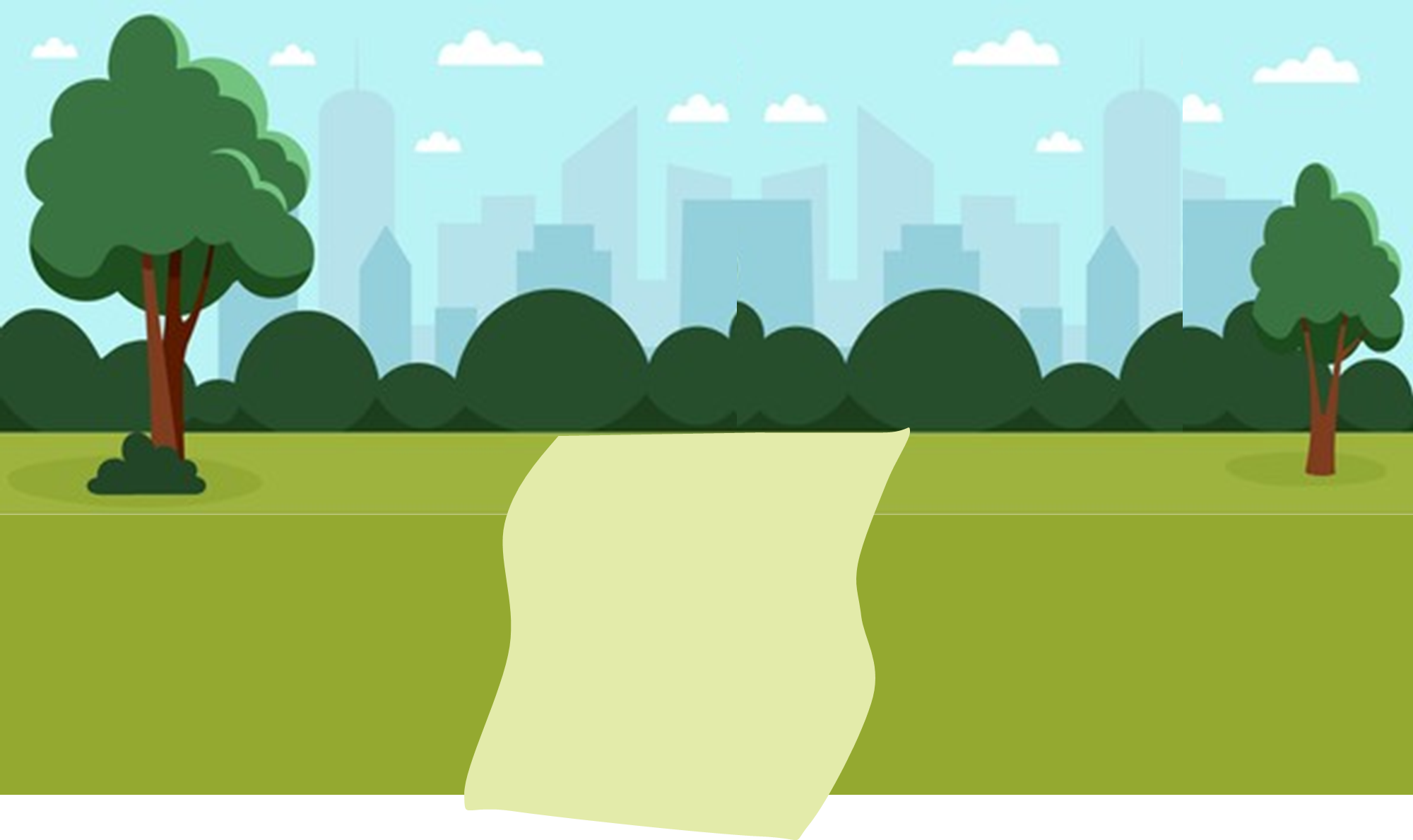 What exercise is good for our bones?
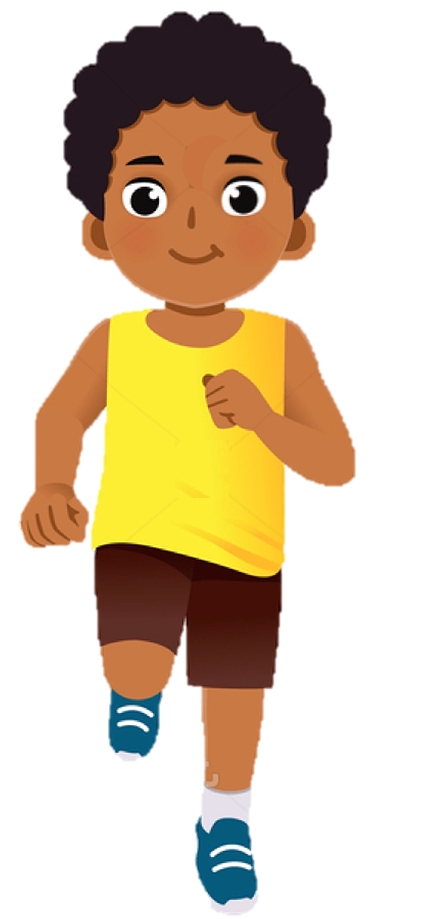 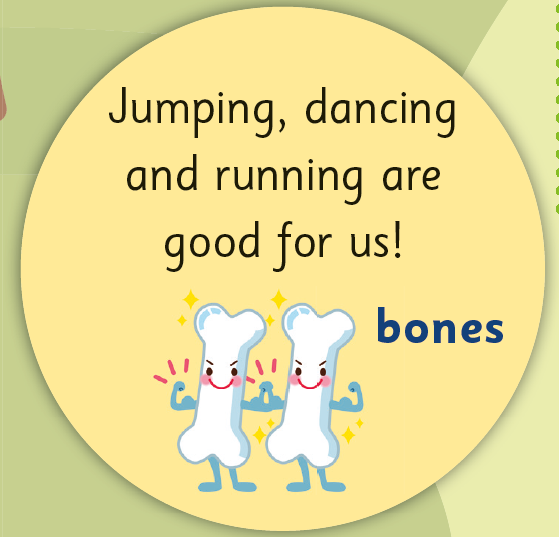 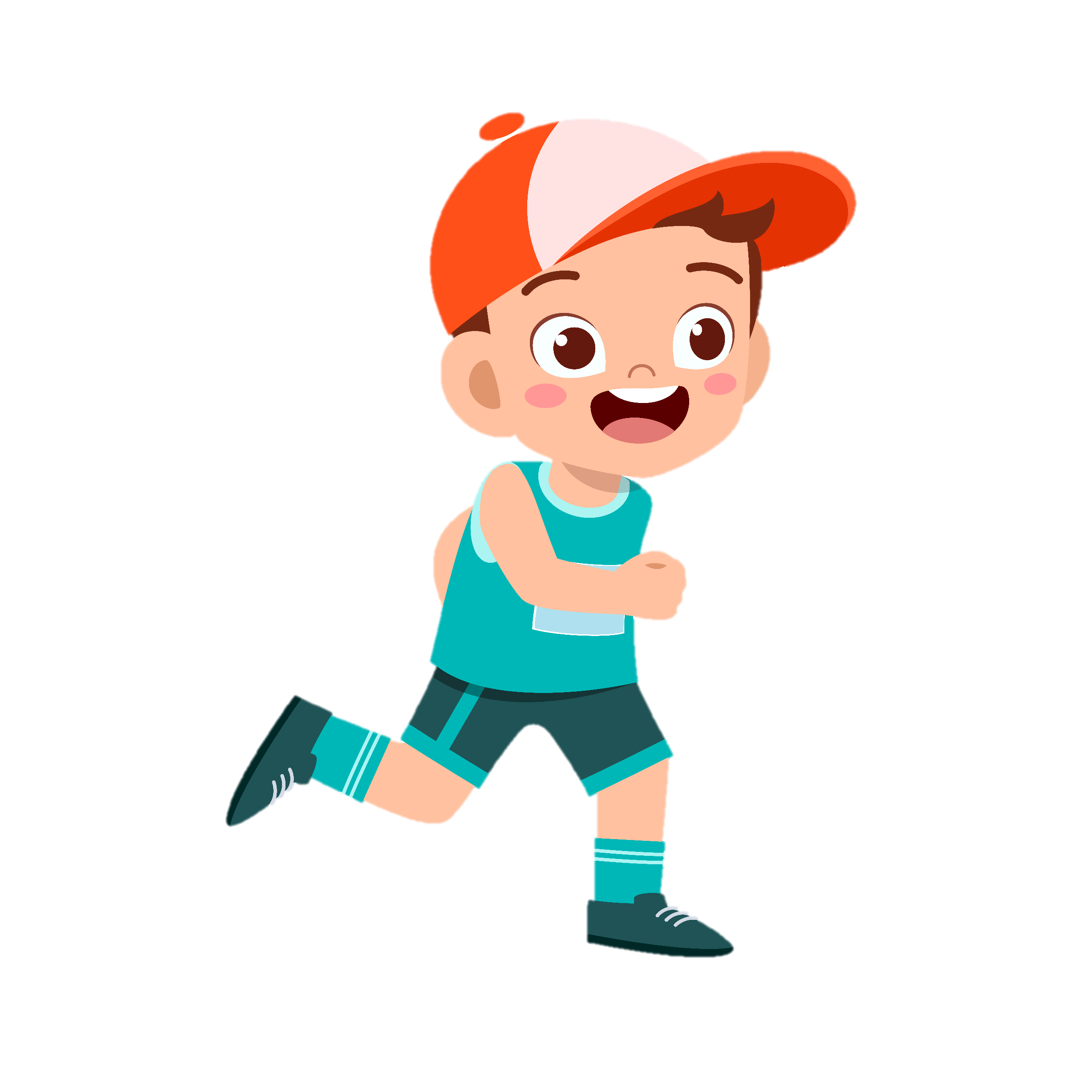 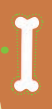 Let’s read
Questions
Pre-reading
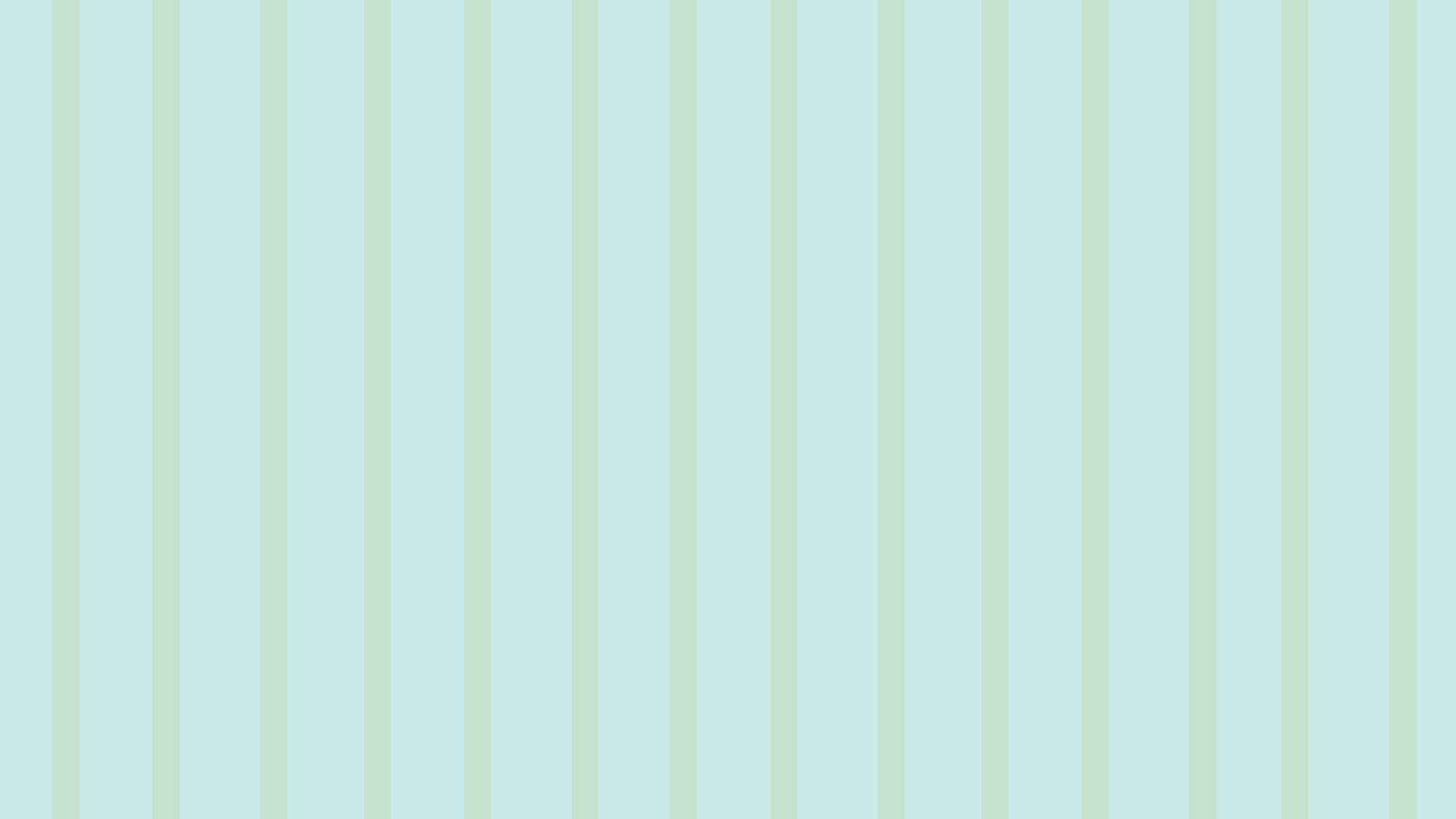 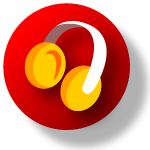 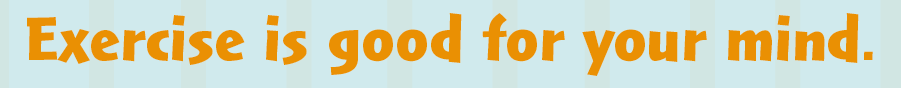 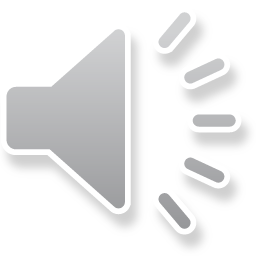 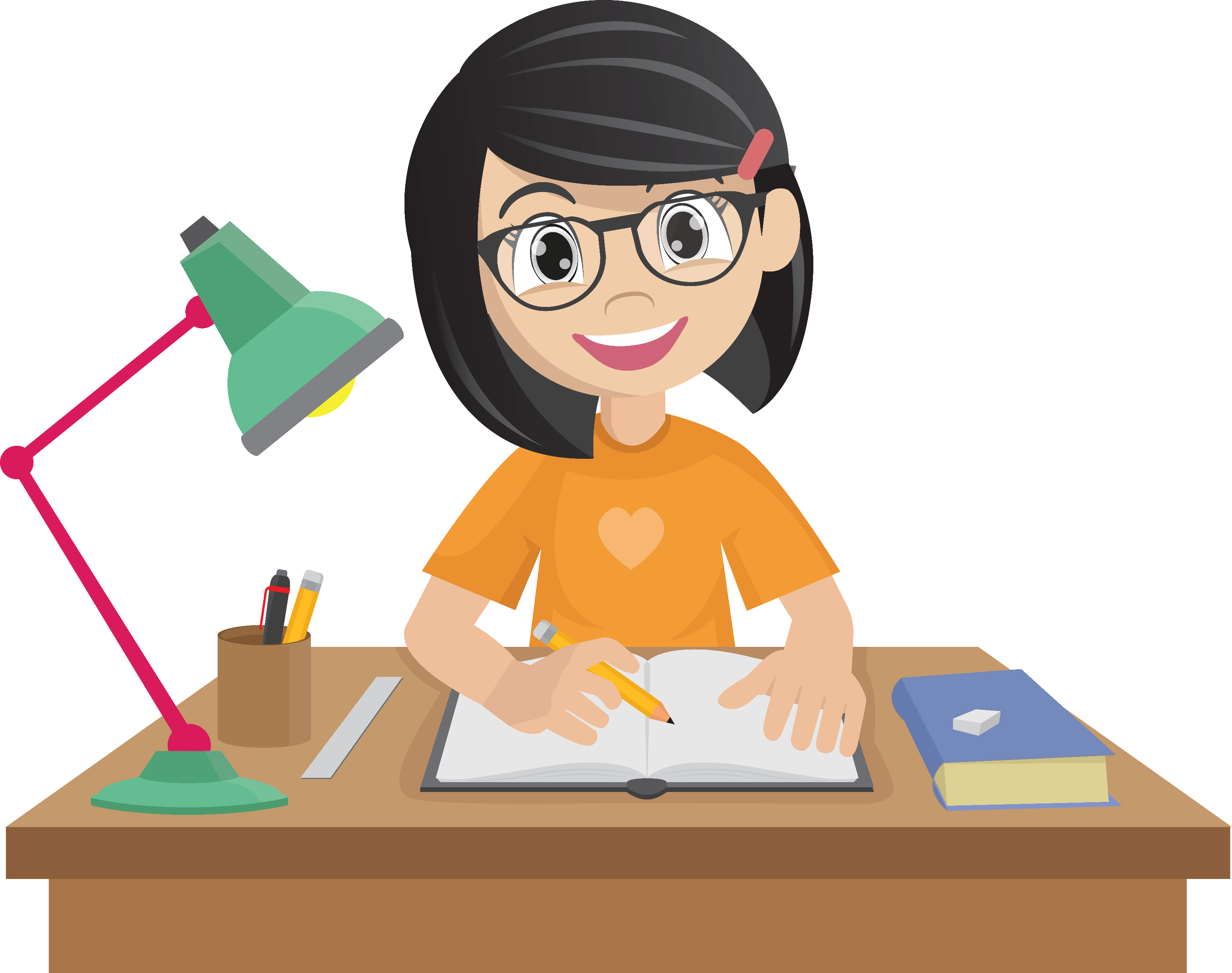 Let’s read
Questions
Pre-reading
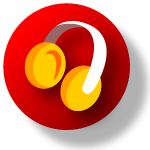 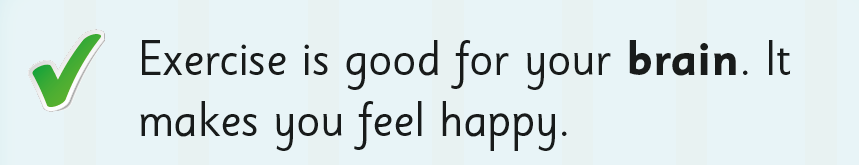 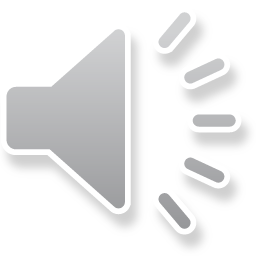 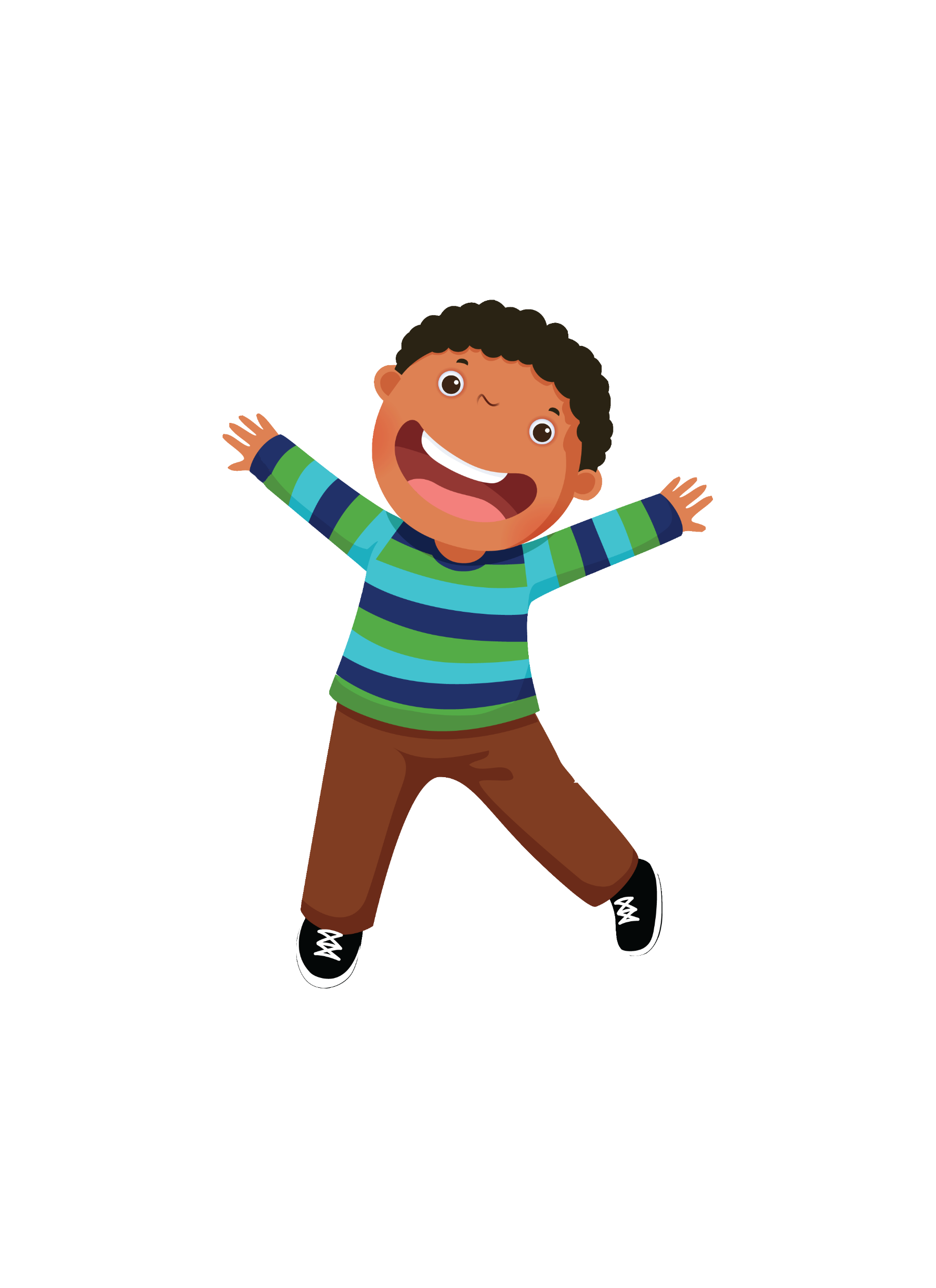 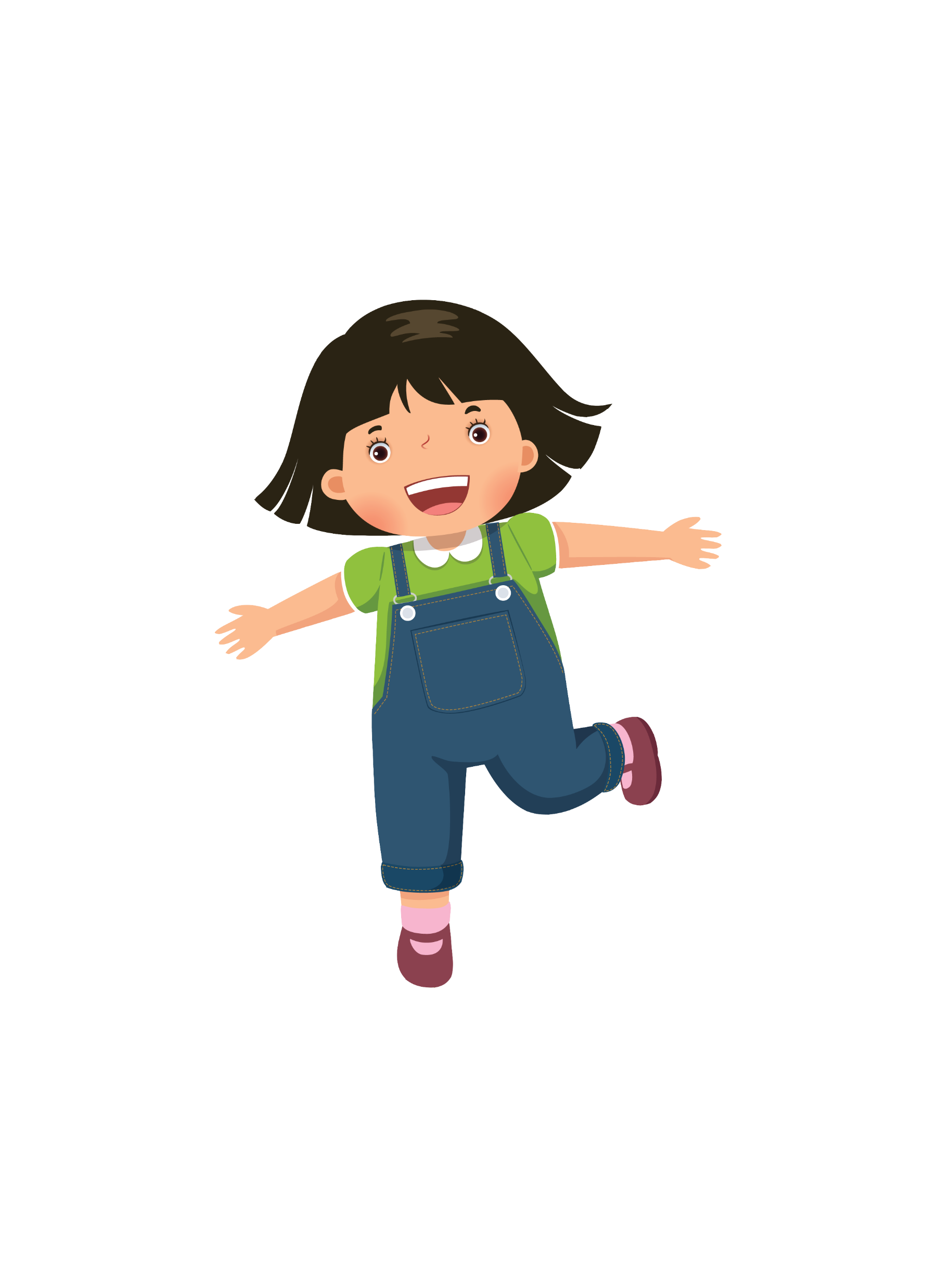 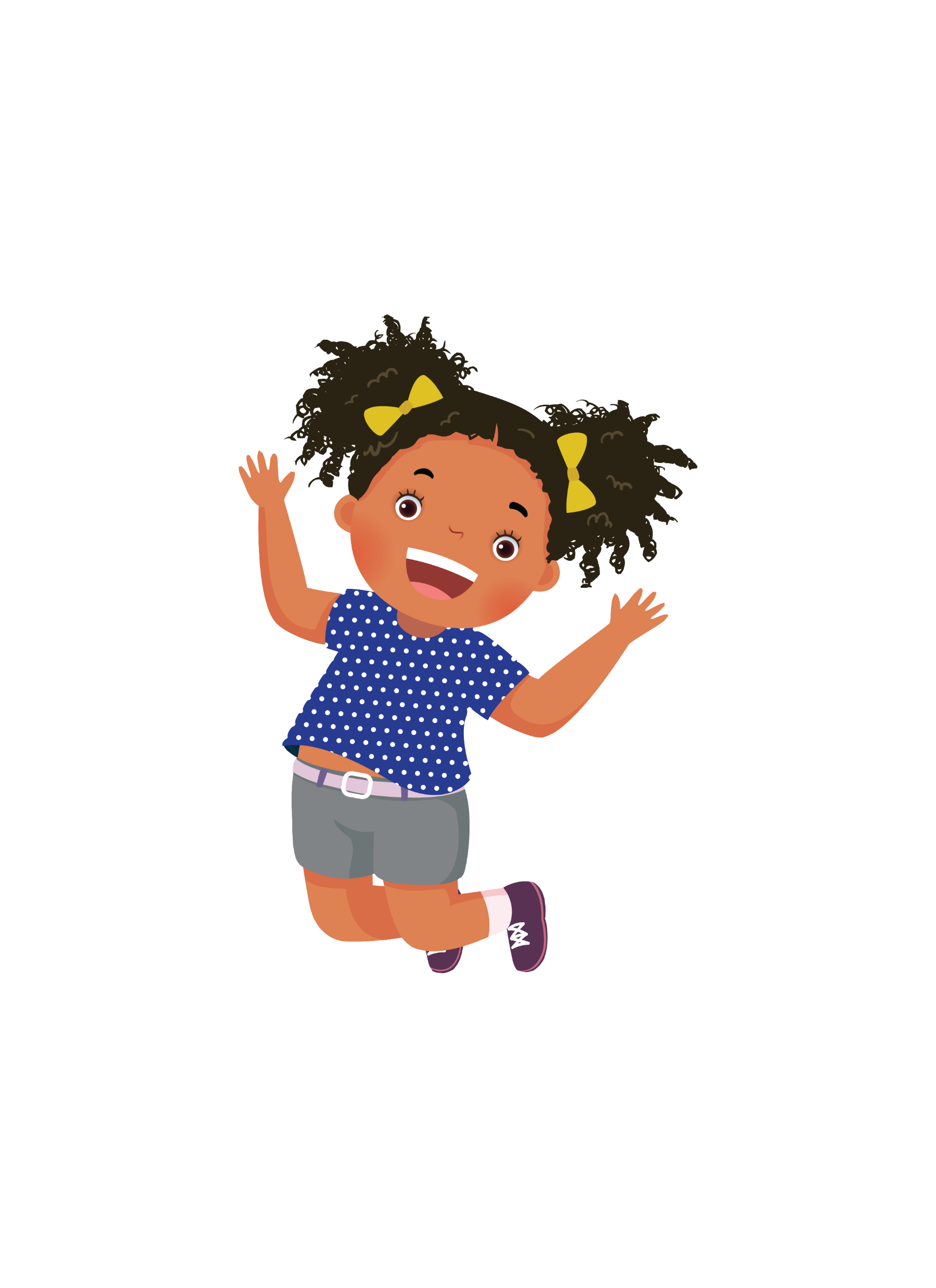 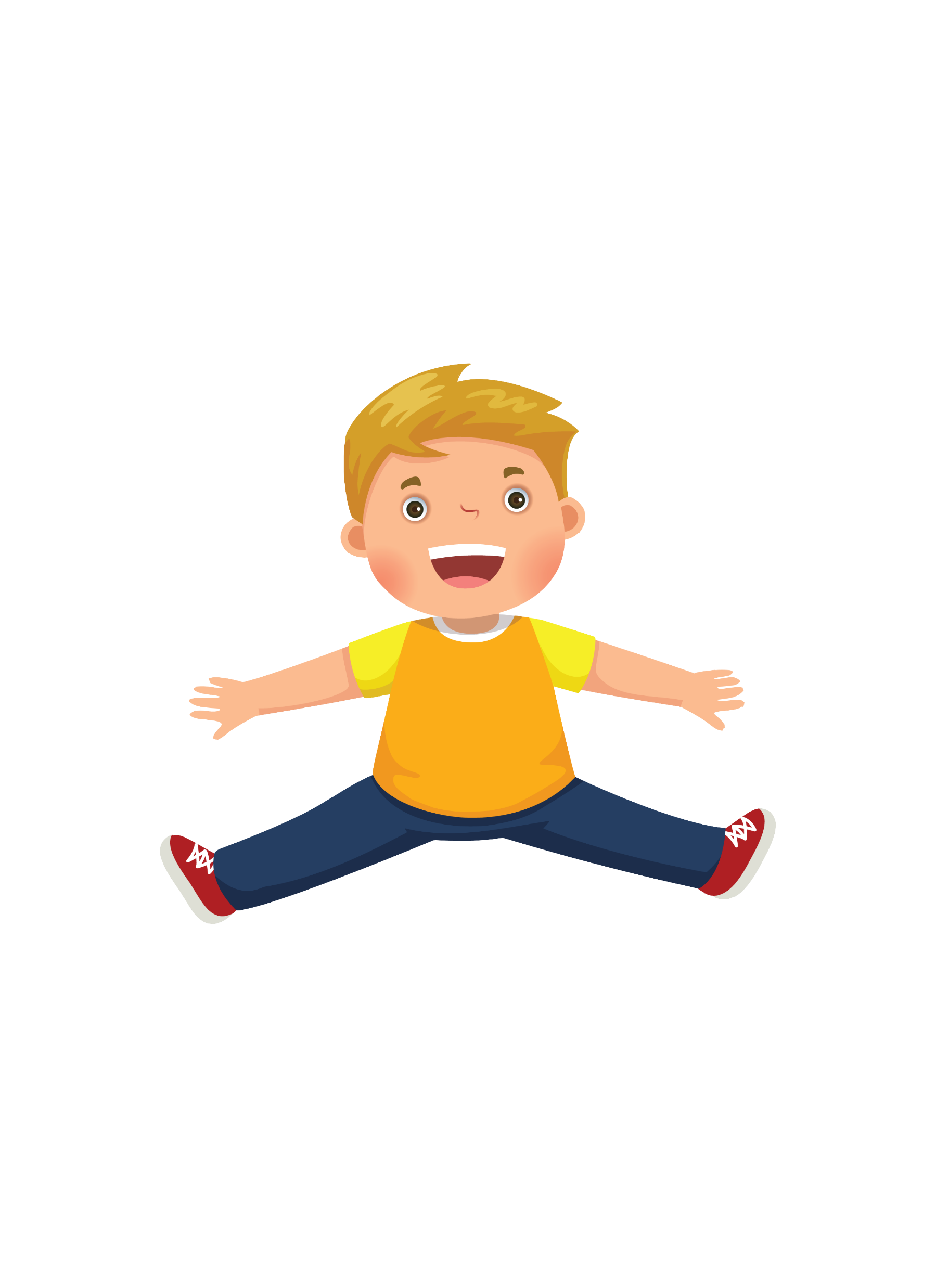 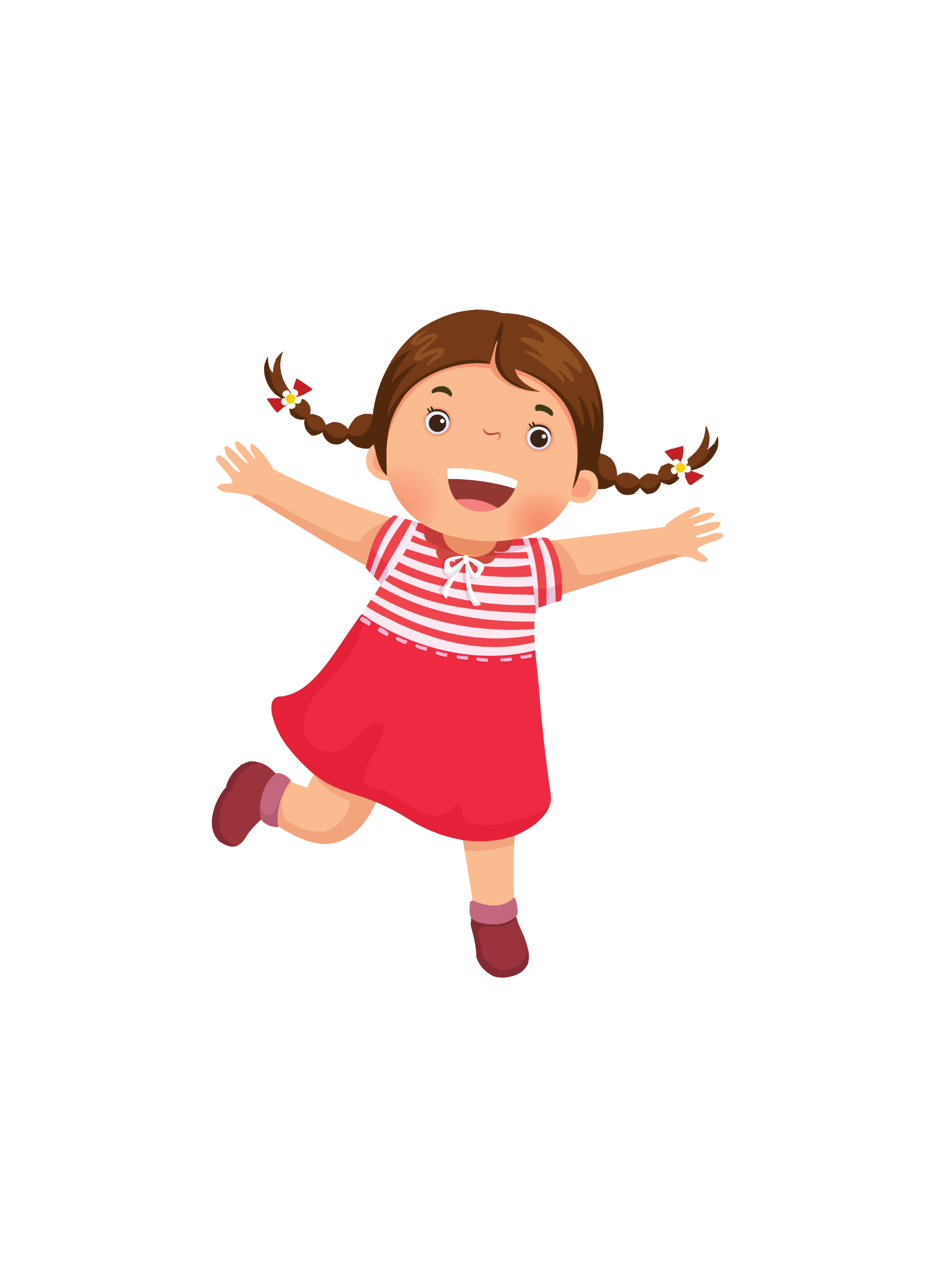 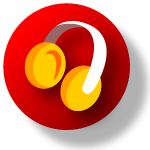 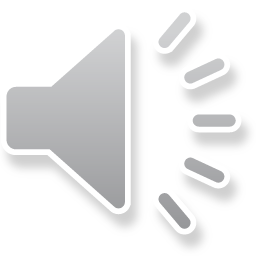 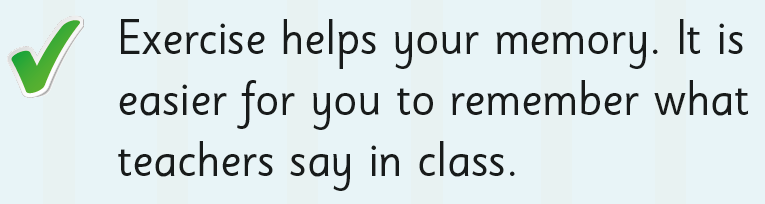 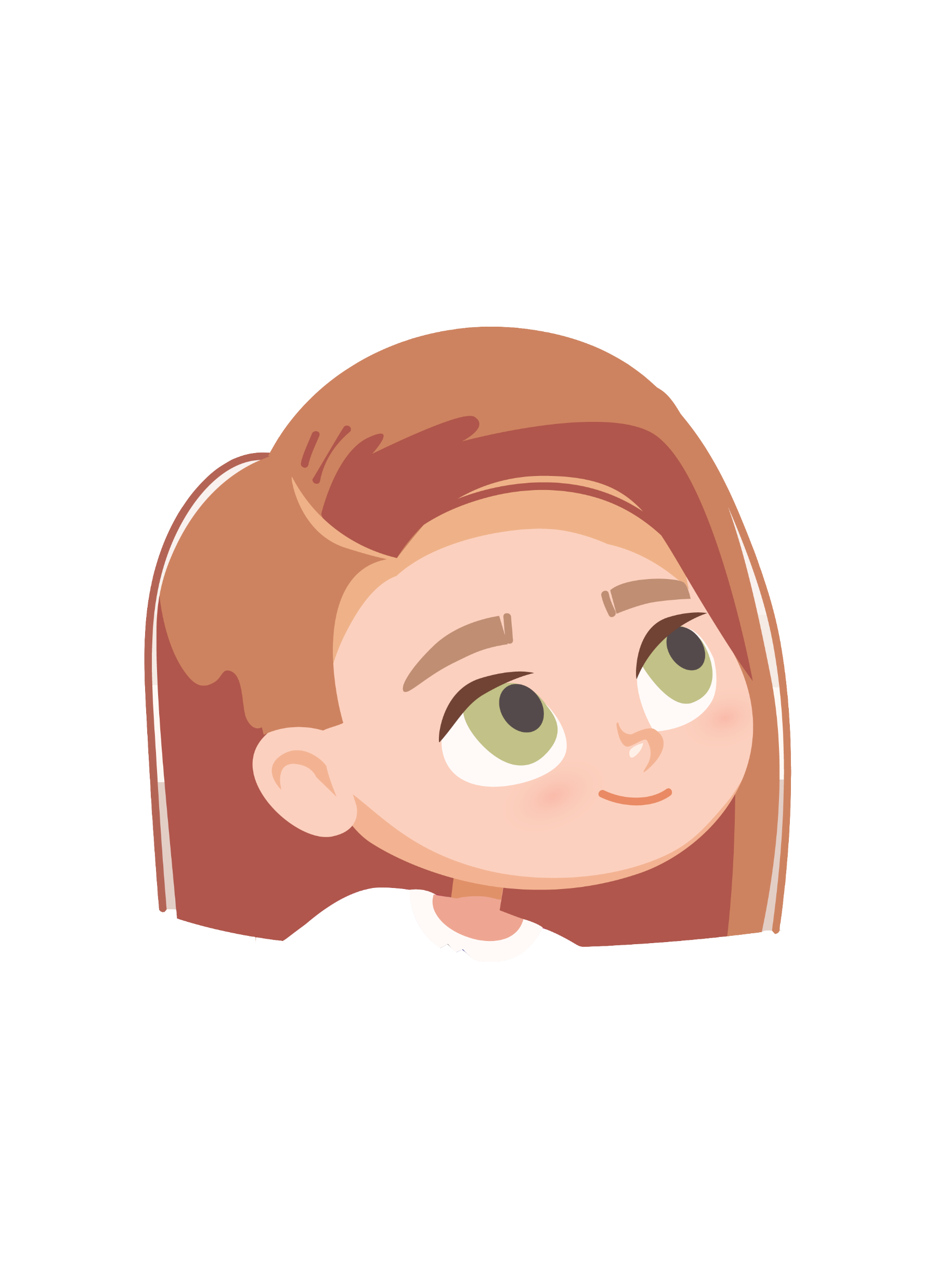 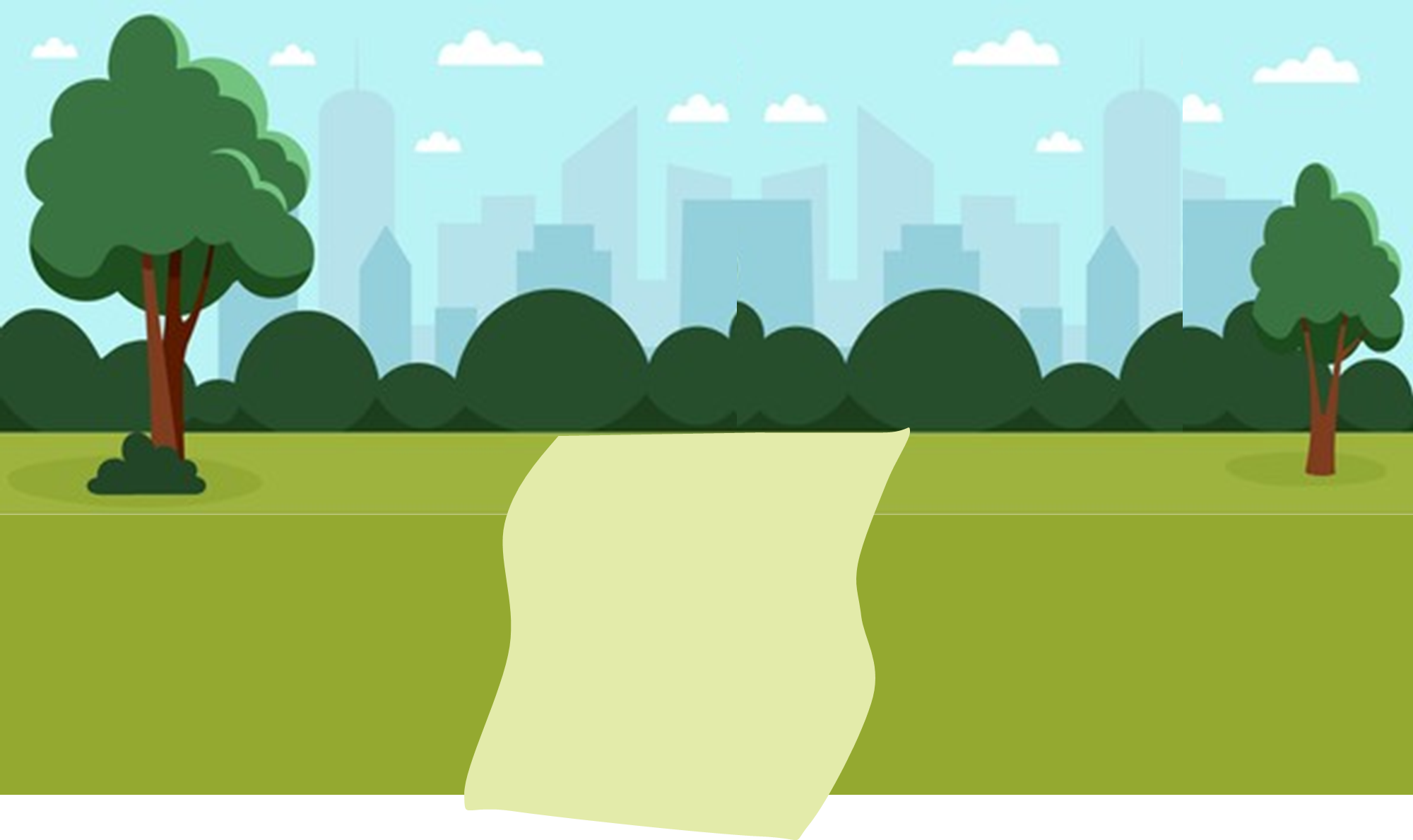 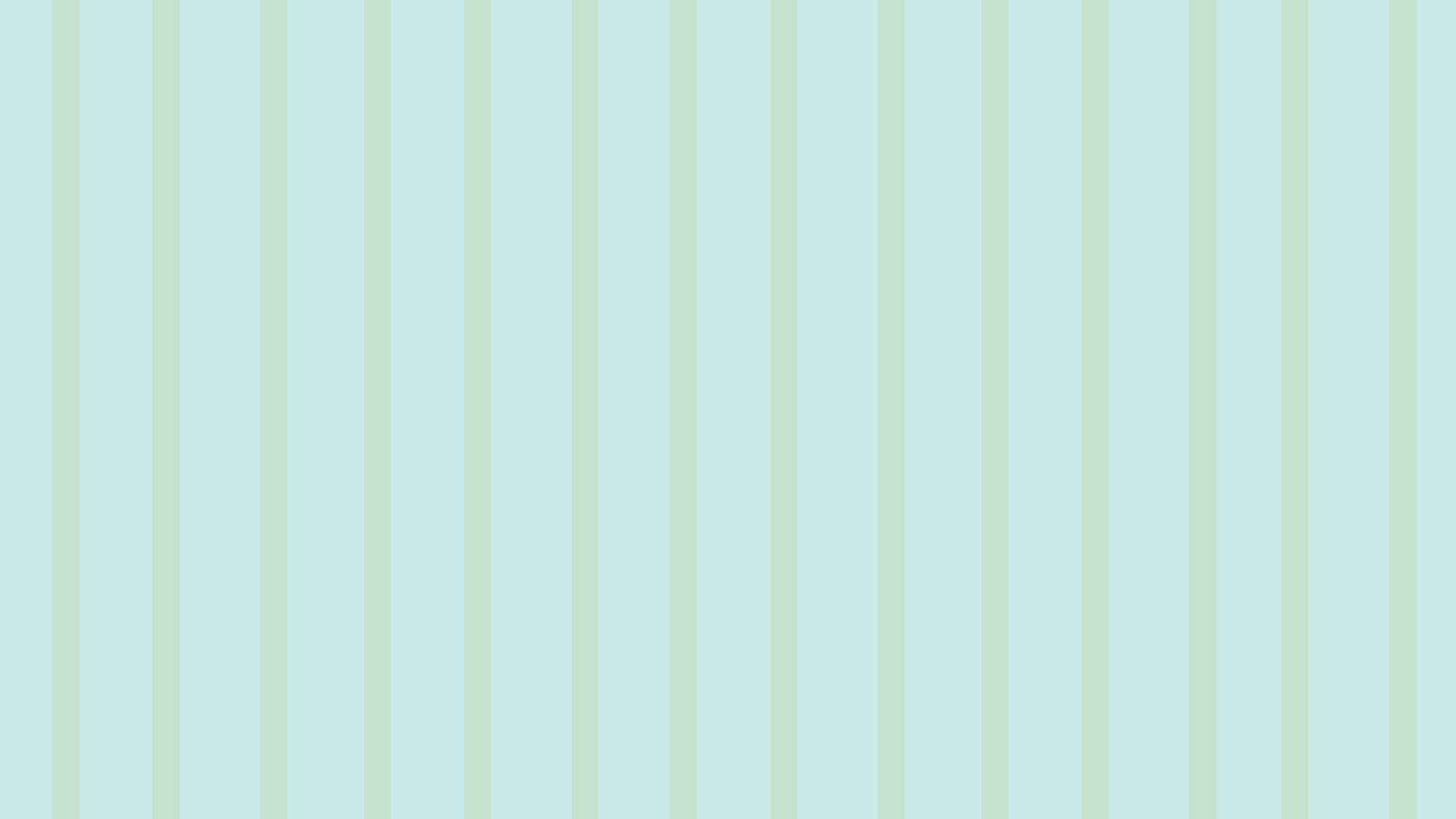 Let’s keep our body and mind healthy with doing more exercises!
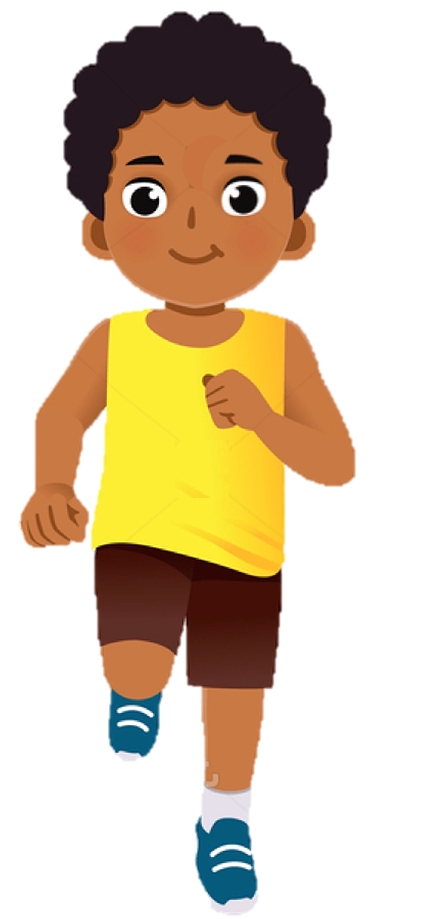 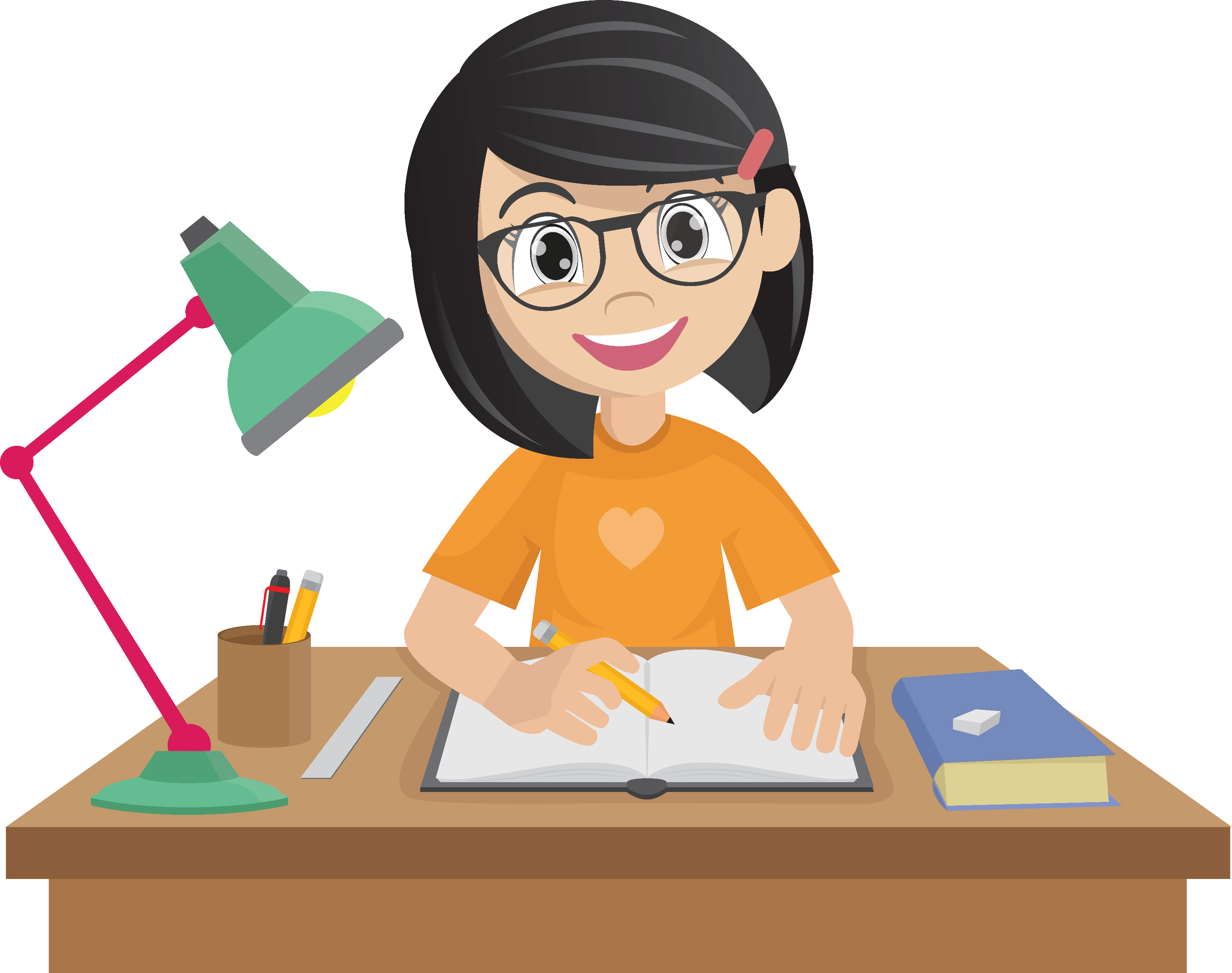 Let’s read
Questions
Pre-reading
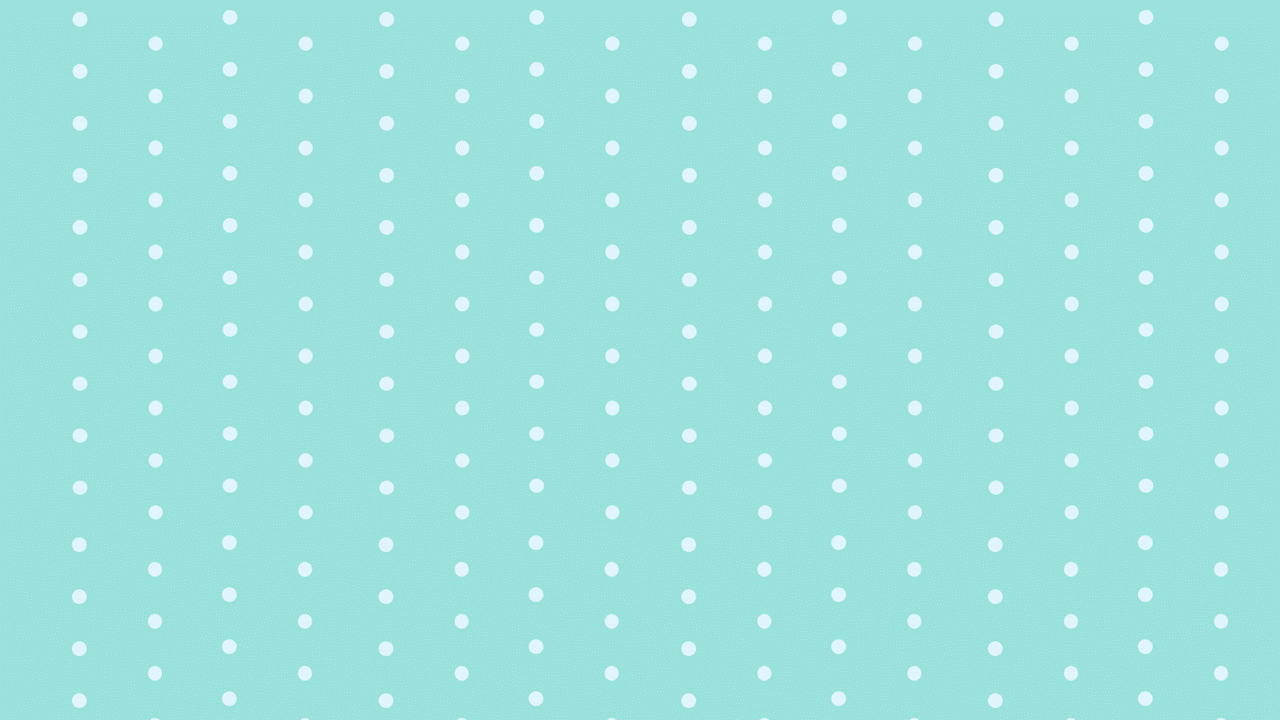 Questions
Can you answer these questions?
Let’s read
Questions
Pre-reading
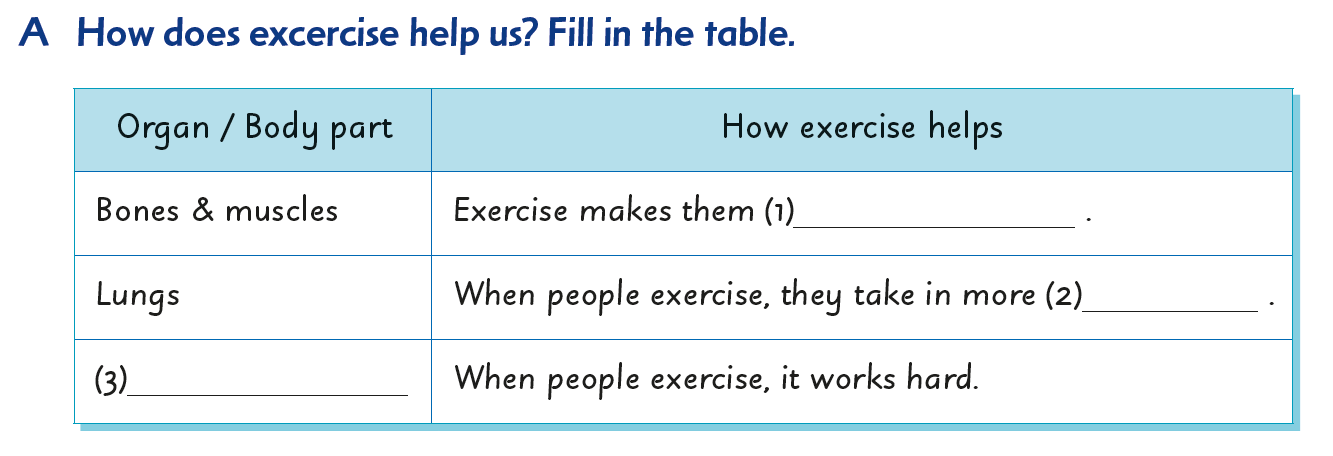 strong
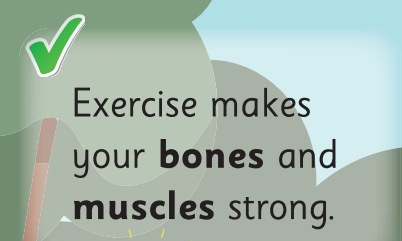 Let’s read
Questions
Pre-reading
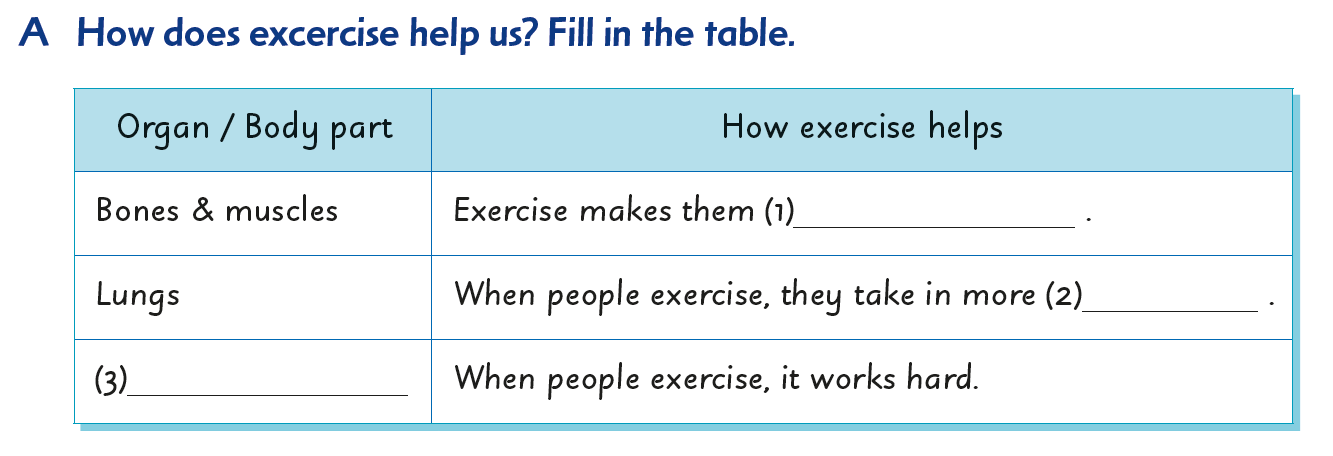 strong
air
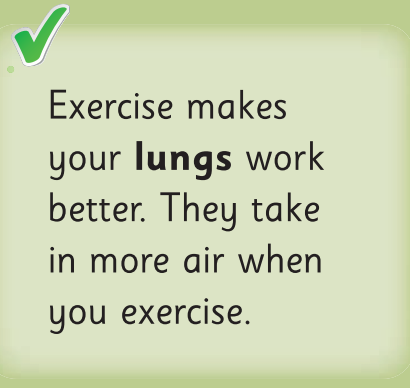 Let’s read
Questions
Pre-reading
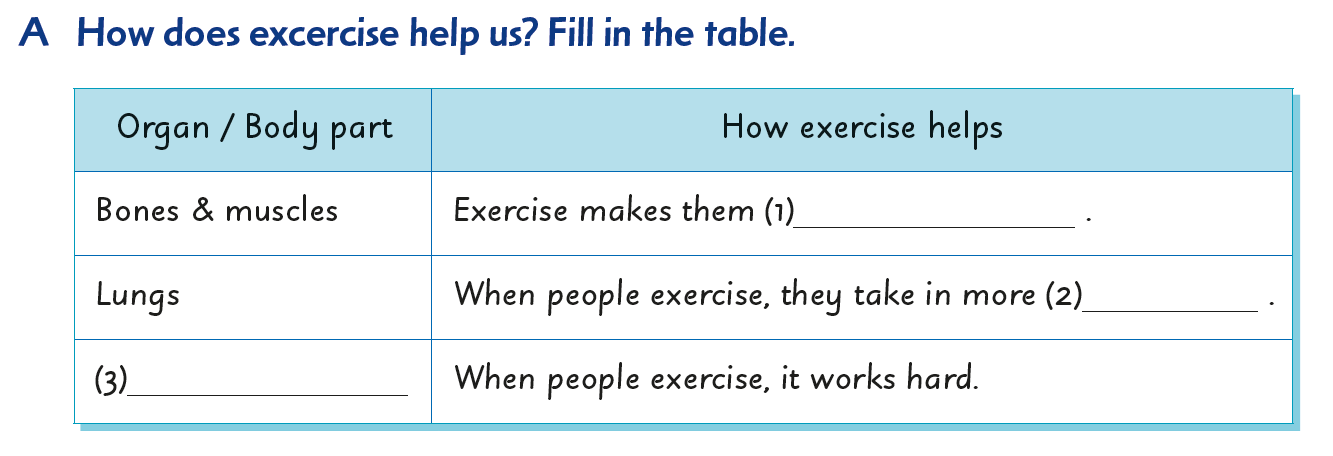 strong
air
Heart
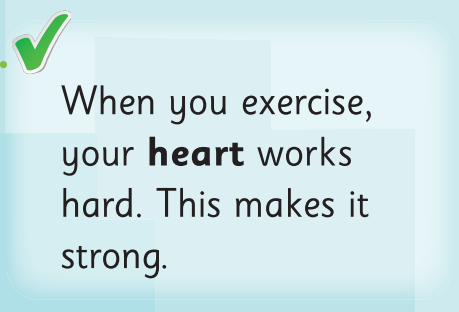 Let’s read
Questions
Pre-reading
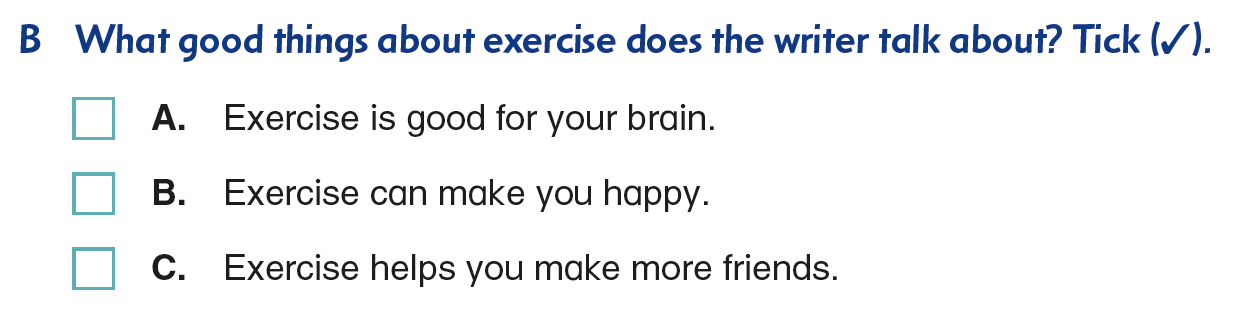 
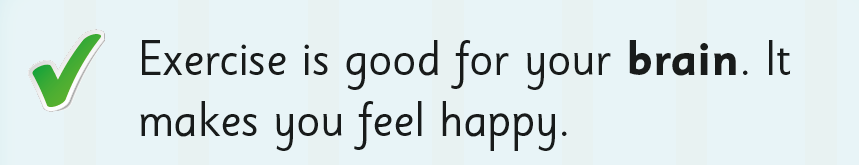 Let’s read
Questions
Pre-reading
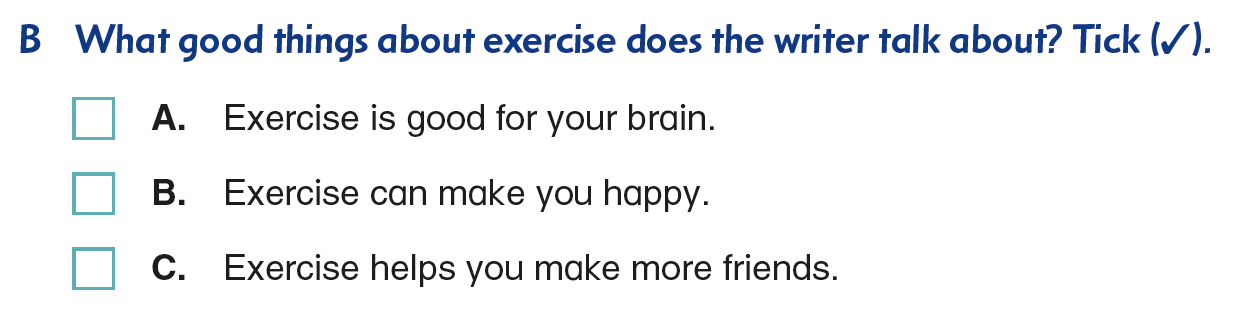 

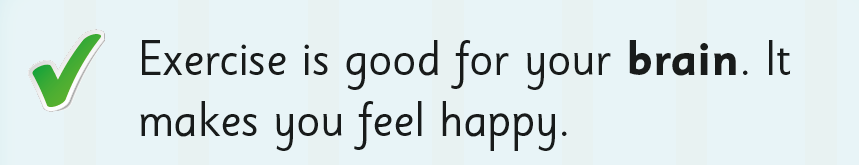 Let’s read
Questions
Pre-reading
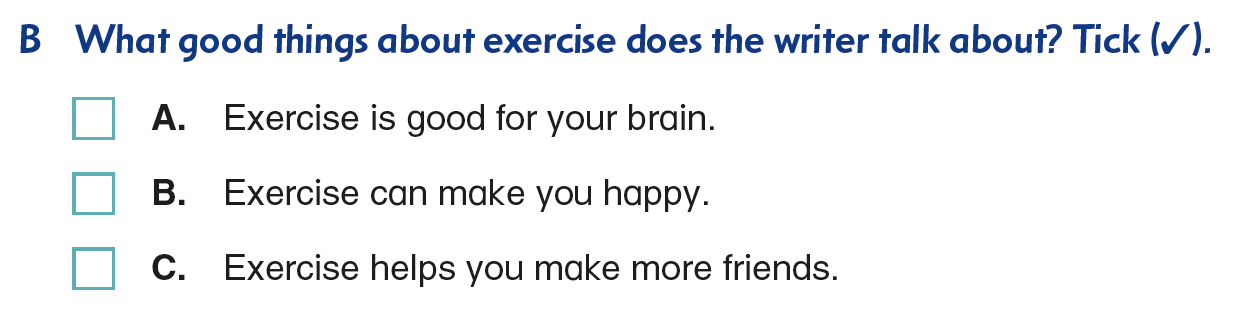 

The writer didn’t mention this.
Let’s read
Questions
Pre-reading
Acknowledgments
We are grateful to the following for permission to reproduce copyright photographs:
Colorfuel Studio. Shutterstock
Colorfuel Studio. Shutterstock
Colorfuel Studio. Shutterstock
Colorfuel Studio. Shutterstock
ClassicVector. Shutterstock
KanKhem. Shutterstock
Olga1818. Shutterstock




Every effort has been made to trace copyright, but in the event of any accidental infringement, we shall be pleased to come to a suitable arrangement with the rightful owner.